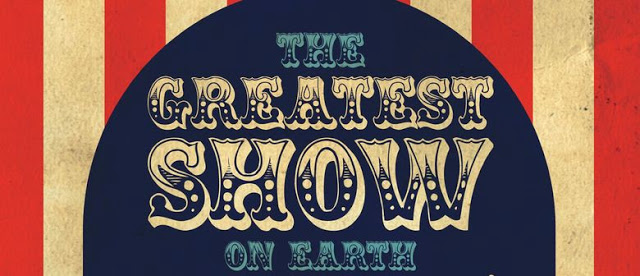 March Mammal Madness 2019
Compiled by Heather Earp
West Johnston High School
Benson, North Carolina 
Twitter: @MsEarpWJHS
Created by Katie Hinde 
[Arizona State University]
Are you ready??
Show me your bracket!
Email it to Heatherearp@johnston.k12.nc.us
I’ll post some in this presentation!
Click Here for the MMM Blog/Homepage
Click Here for the ASU Libguide
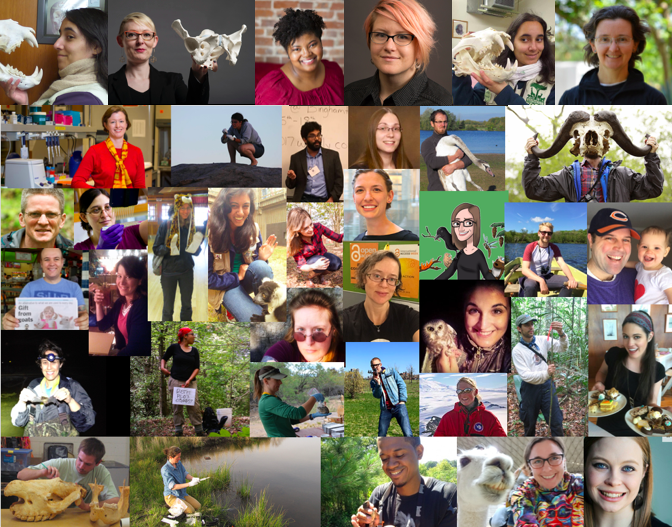 Meet the
MMM Team!
Want to be in the know? Follow on Twitter:
@2019MMMletsgo ‏
@Mammals_Suck 
@c_n_anderson ‏
@Drew_Lab ‏
Use the Hashtag
#2019MMM
Check out Katie’s Blog!!
From the Creators of MMM!!
Be sure to check out the Official MMM Page!
The Schedule:
Monday, 3/11: Wild Card
Wednesday, 3/13: Round 1 - Division TBA
Thursday, 3/14: Round 1 - Division TBA
Monday, 3/18: Round 1 - Division TBA
Tuesday, 3/19: Round 1, Division TBA
Check out the Scientific Names as well!!
Thursday, 3/21: Round 2
Monday, 3/25: Round 2
Tuesday, 3/26: Sweet 16
Thursday, 3/28: Elite Trait
Monday, 4/1: Final Roar
Wednesday, 4/3: CHAMPIONSHIP!!!
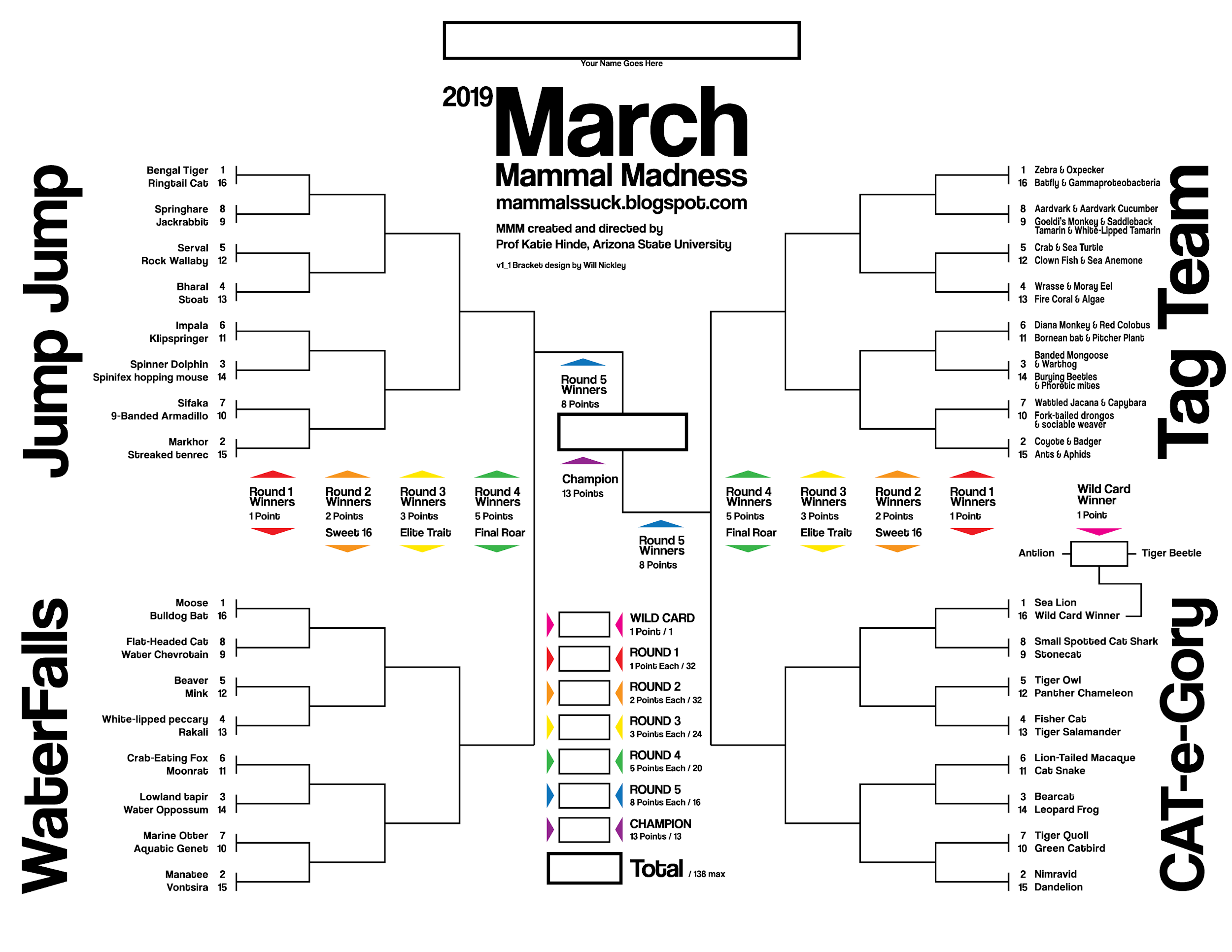 Round One!
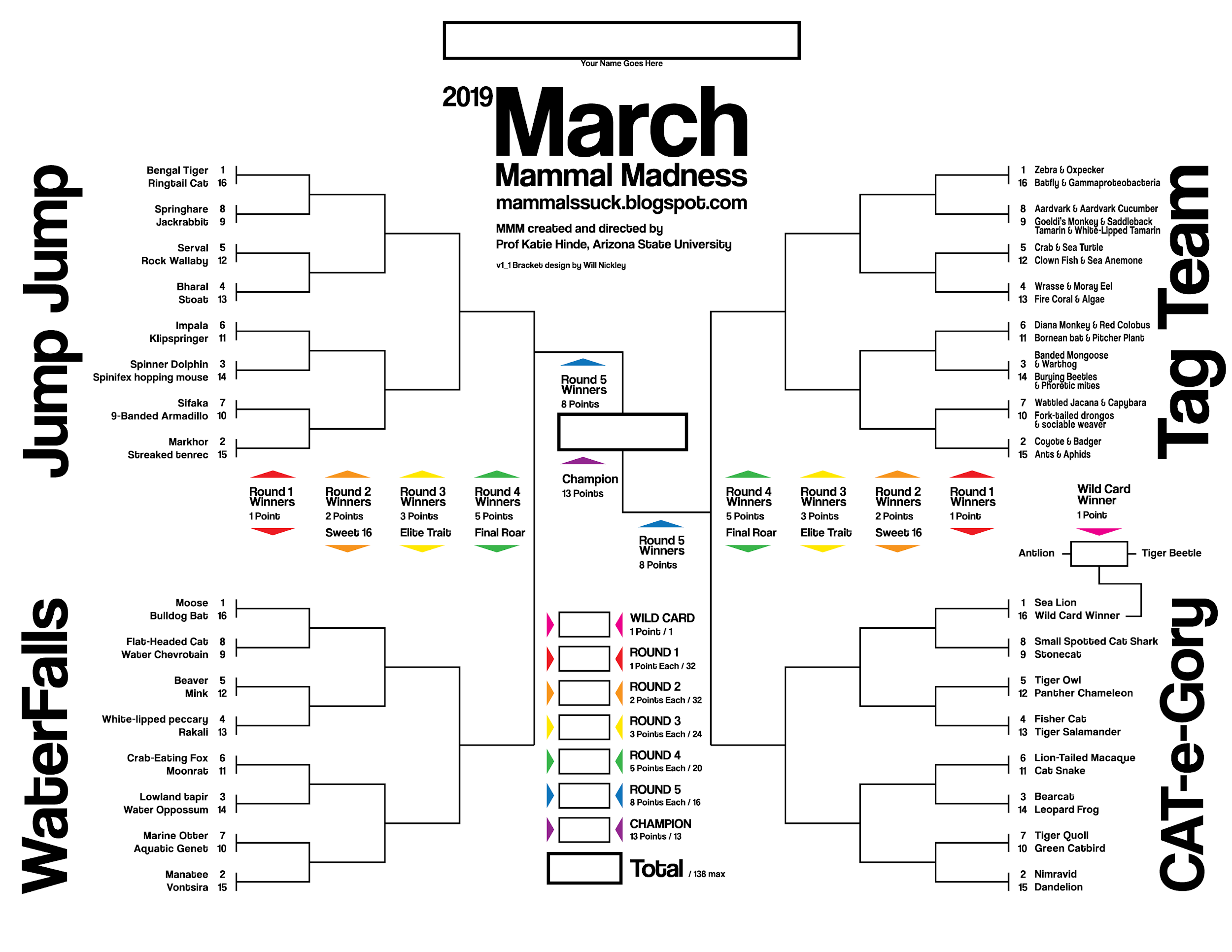 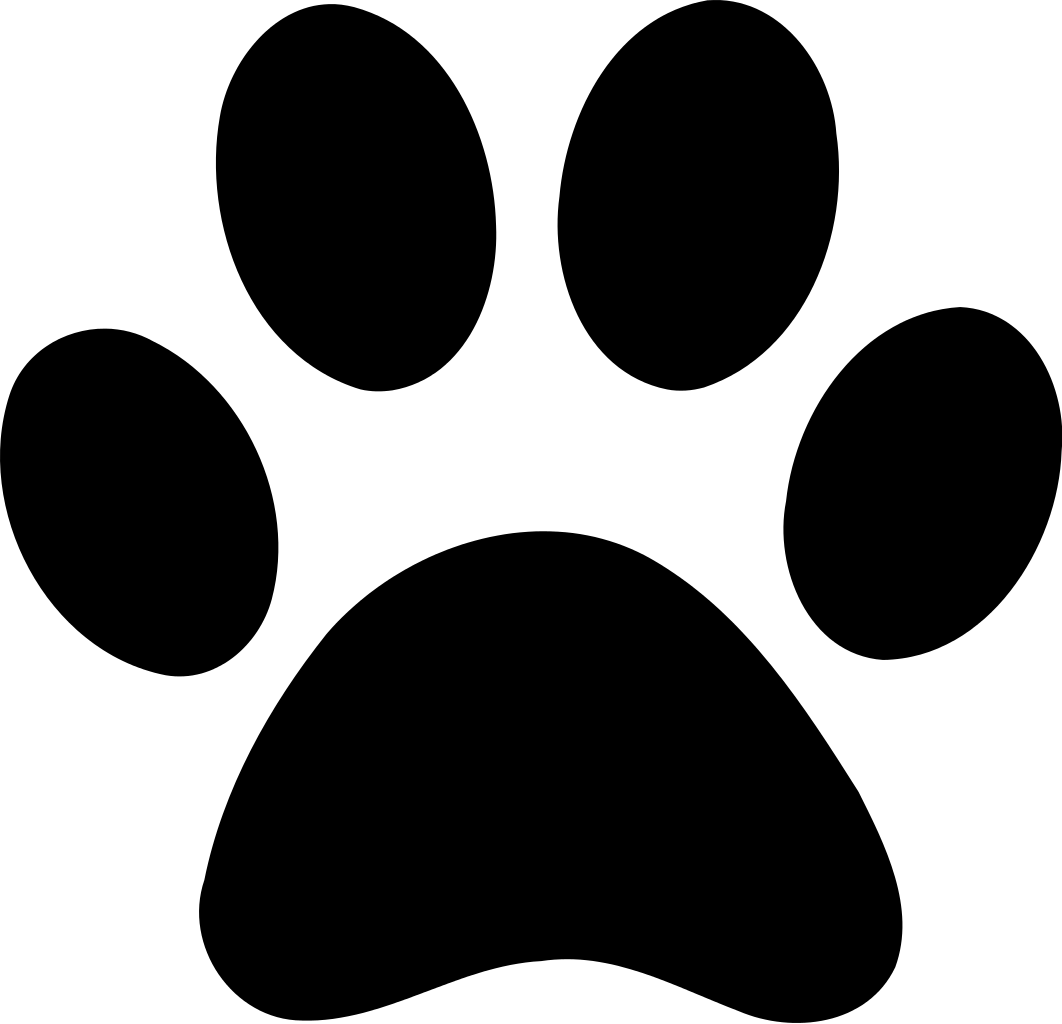 Antlion
Tiger Beetle
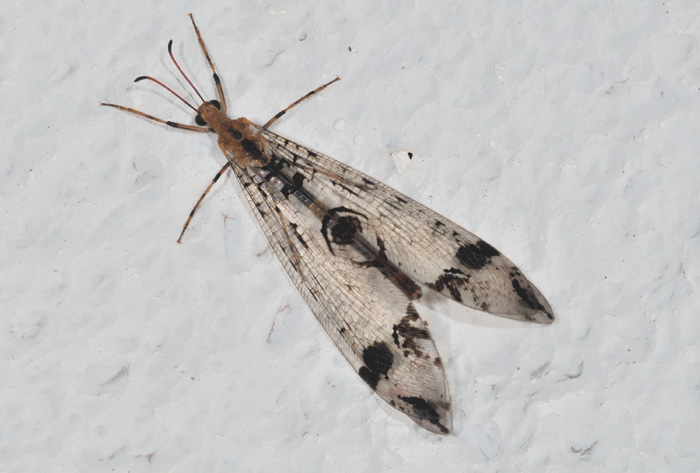 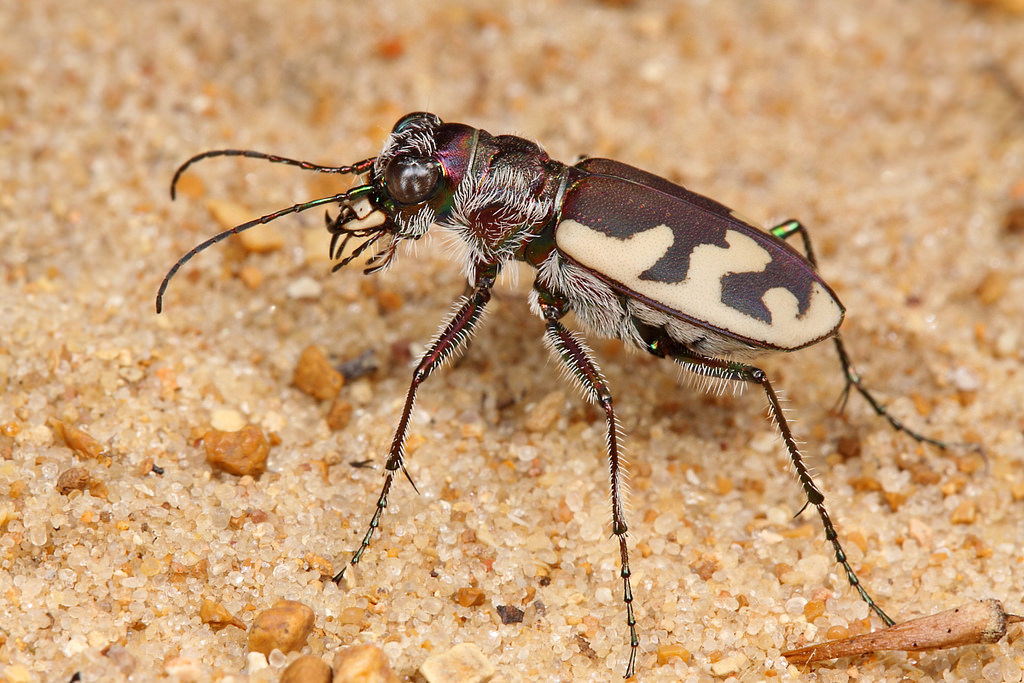 Image Link
Image Link
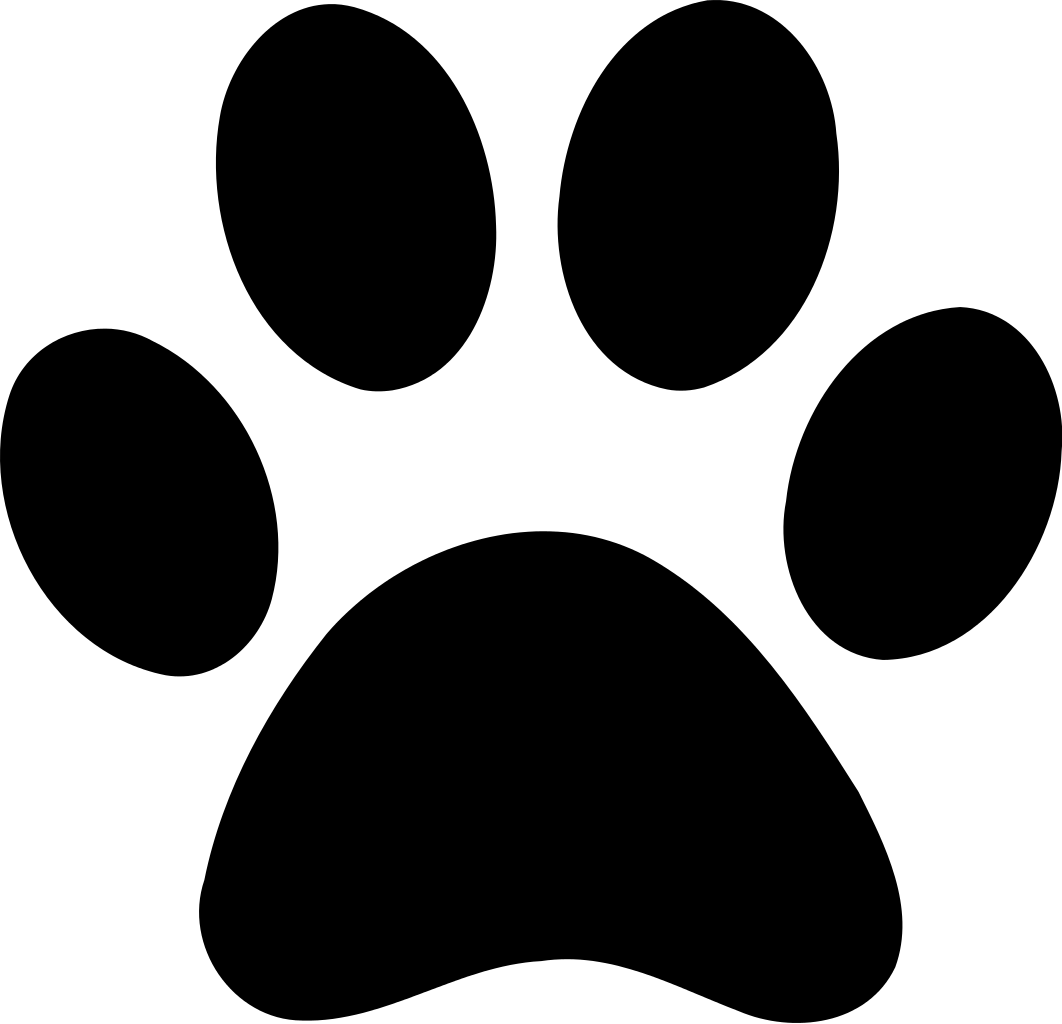 CAT-e-gory
1- Sea Lion
16- Wild Card Winner
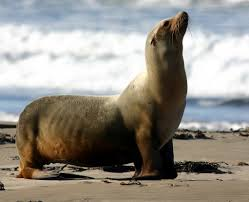 Image Link
Image Link
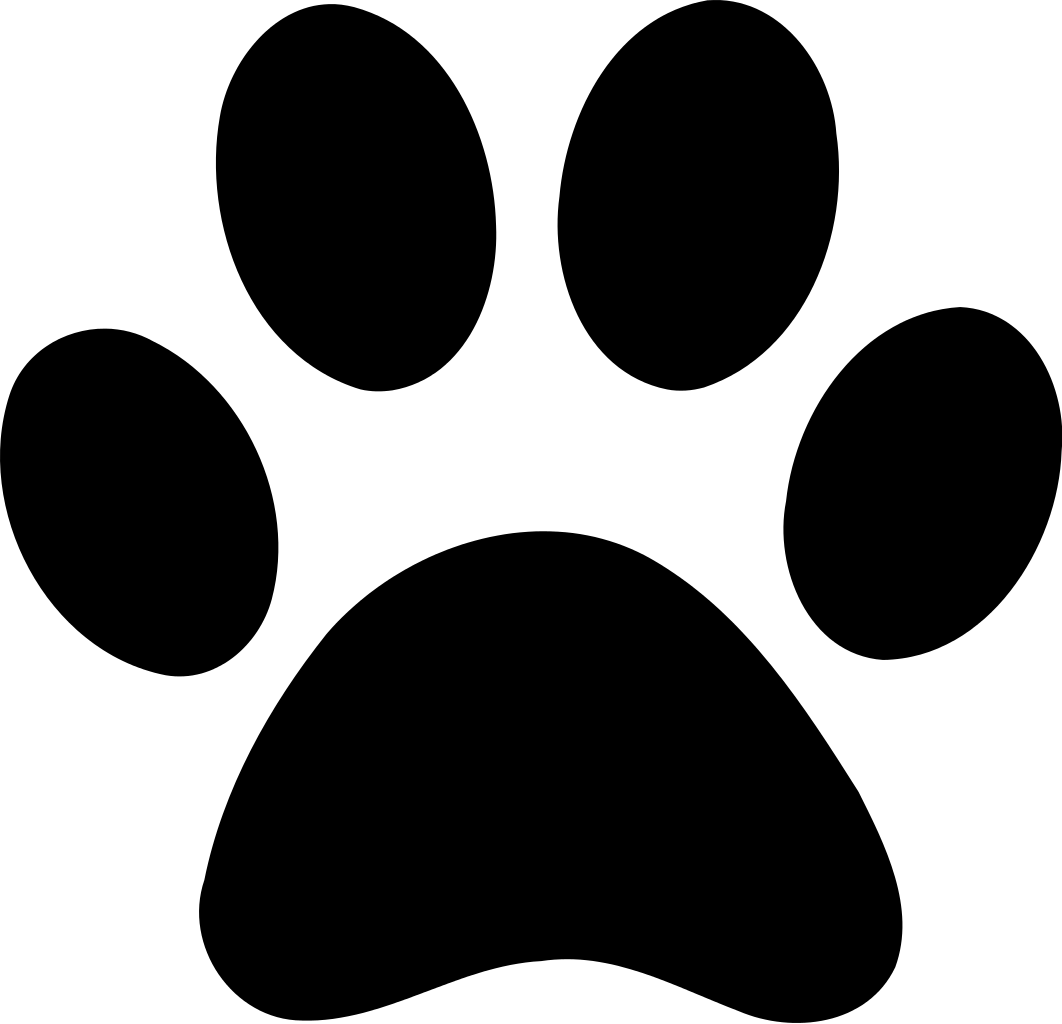 CAT-e-gory
8- Small Spotted Cat Shark
9- Stonecat
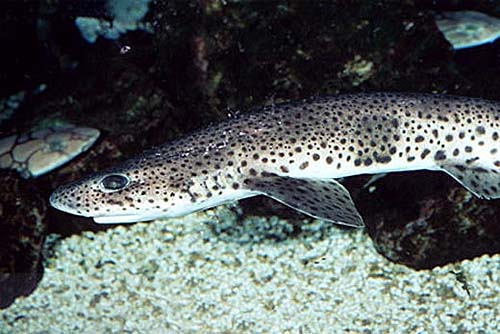 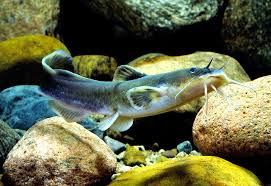 Image Link
Image Link
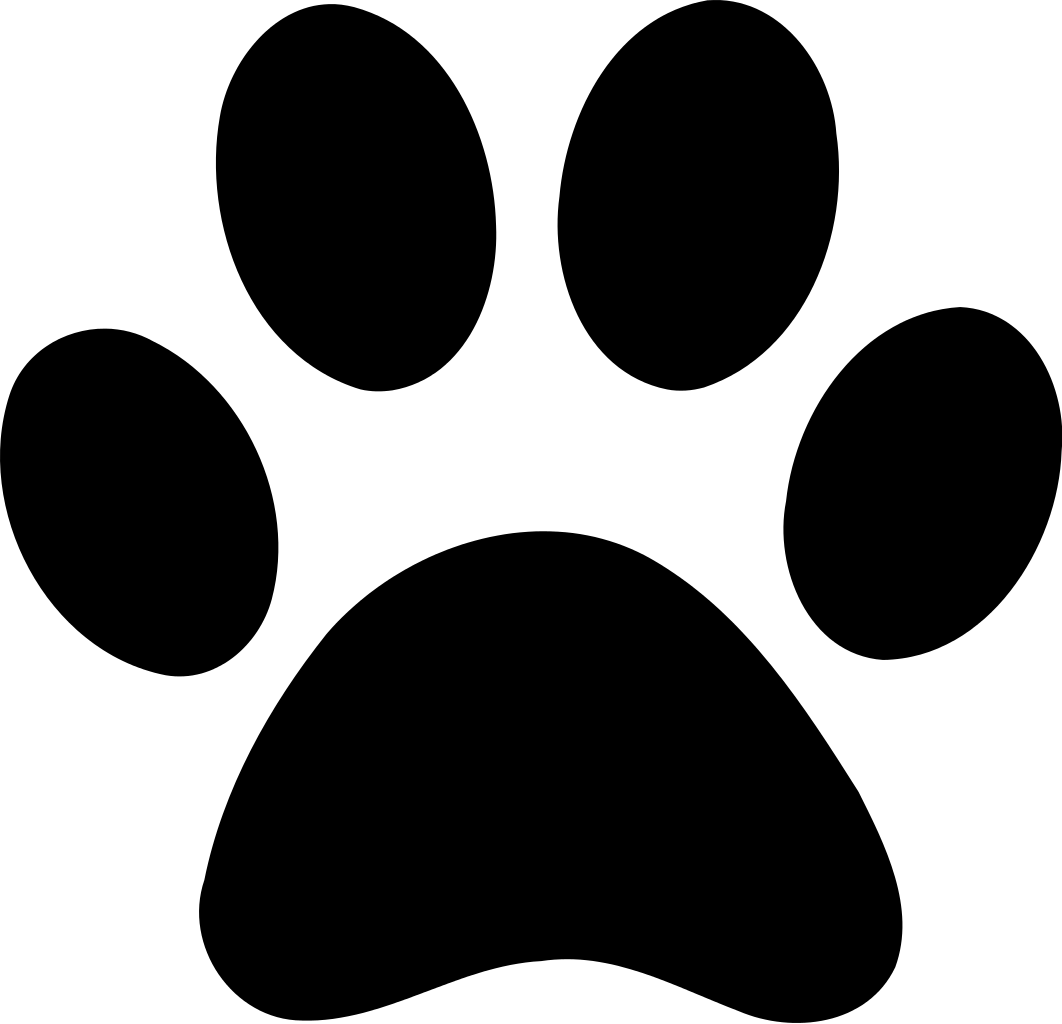 CAT-e-gory
5- Tiger Owl
12- Panther Chameleon
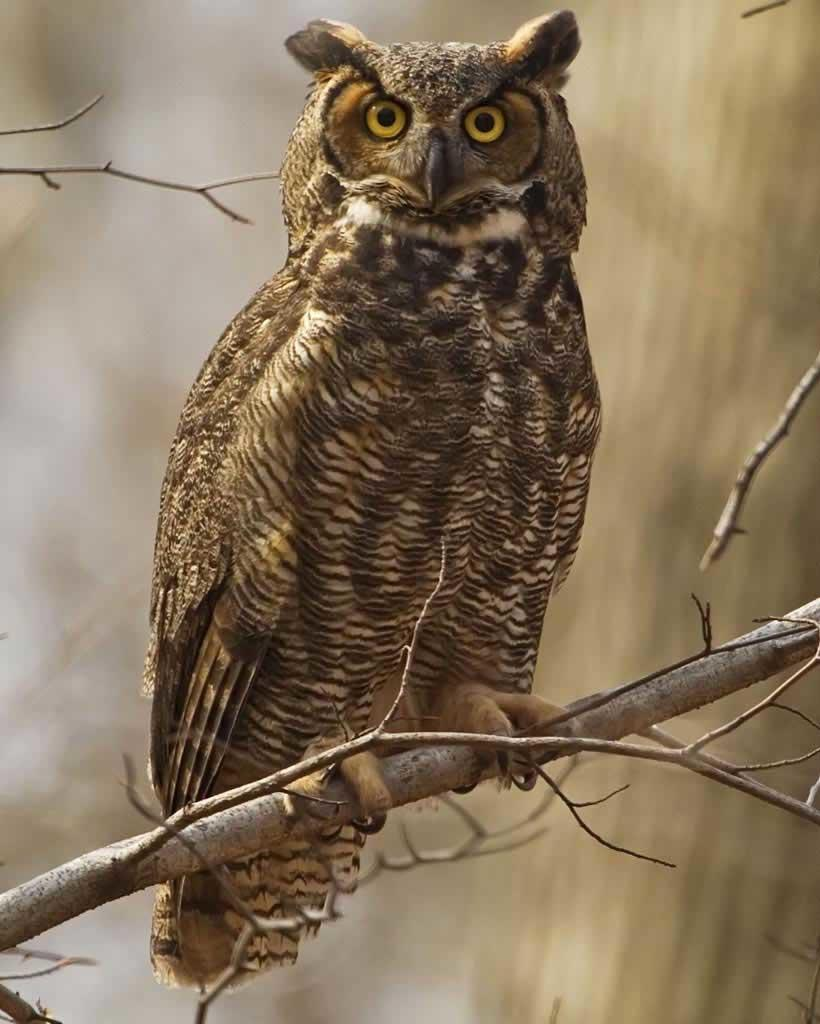 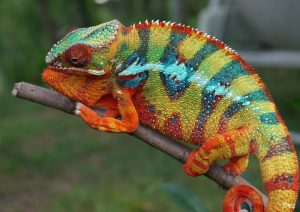 Image Link
Image Link
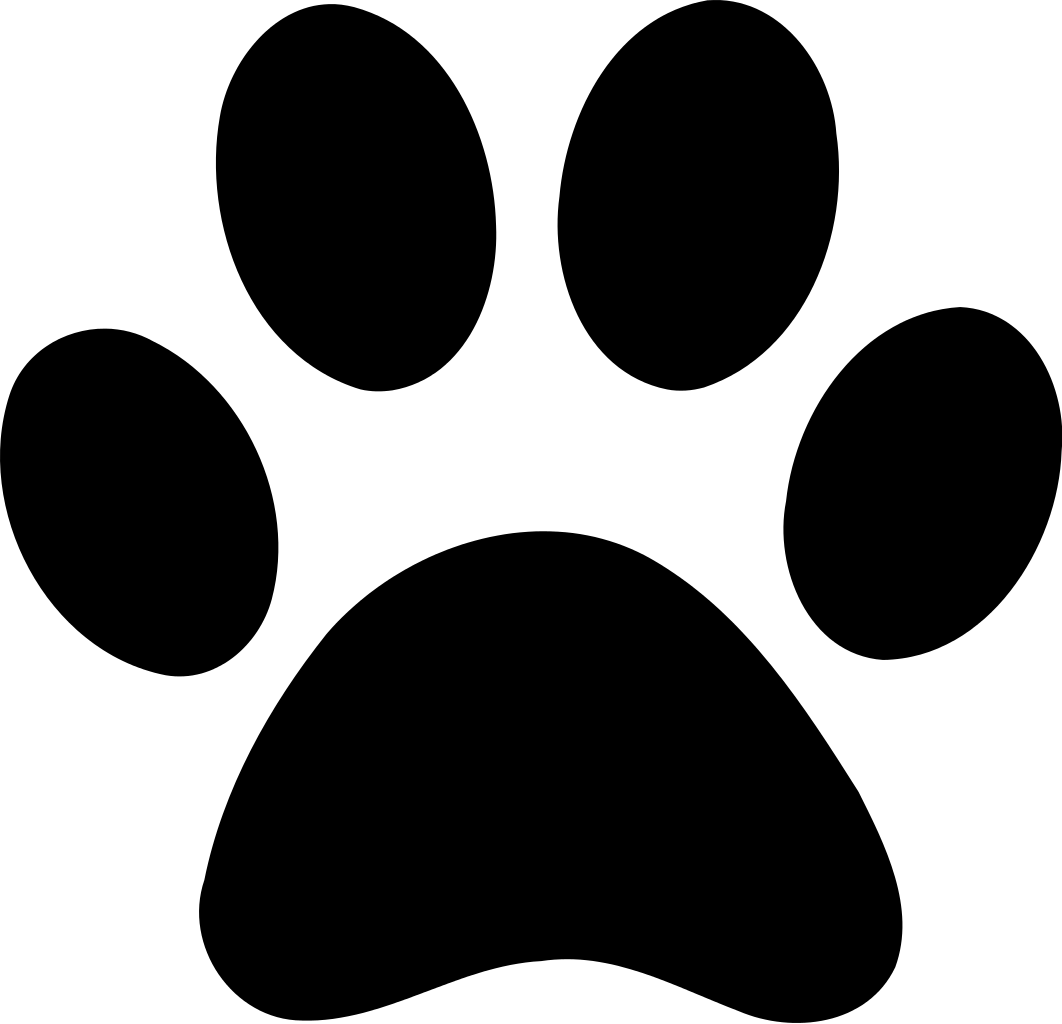 CAT-e-gory
4- Fisher Cat
13- Tiger Salamander
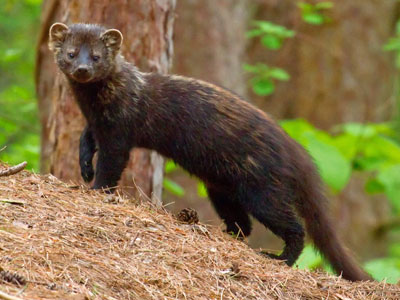 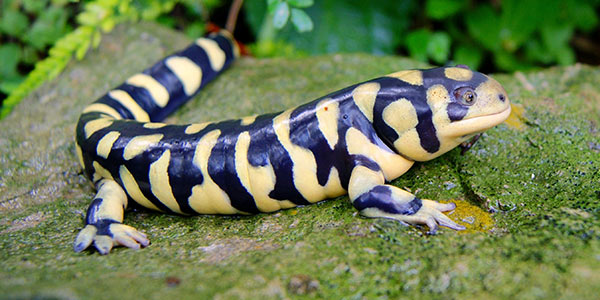 Image Link
Image Link
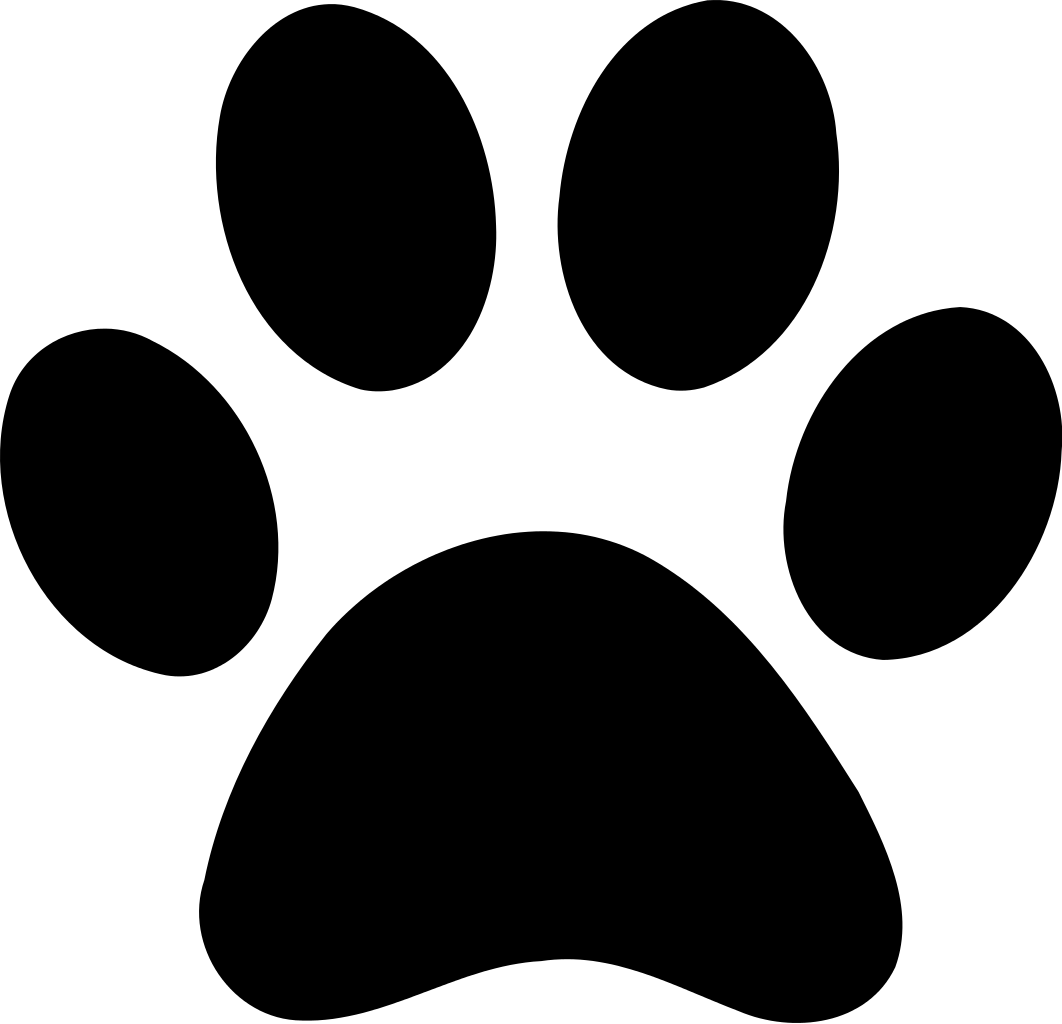 CAT-e-gory
6- Lion-Tailed Macaque
11- Cat Snake
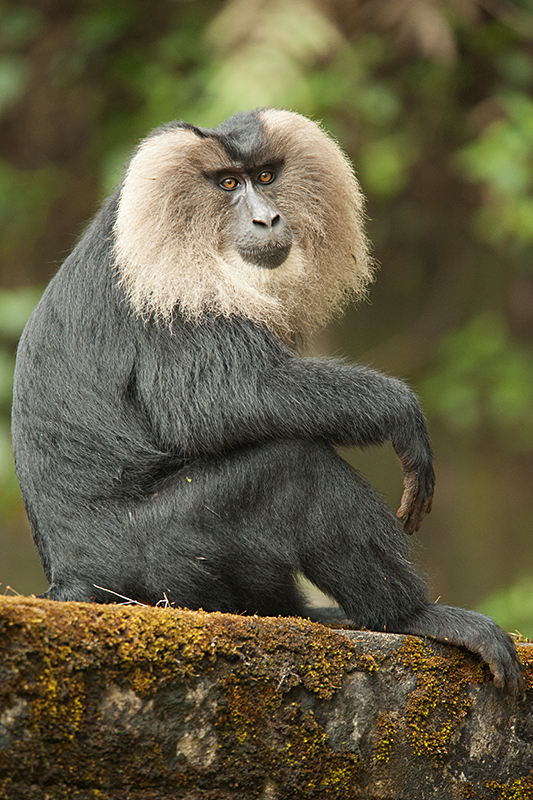 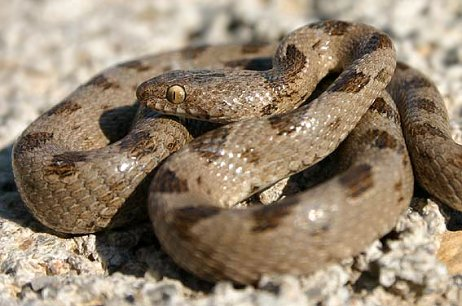 Image Link
Image Link
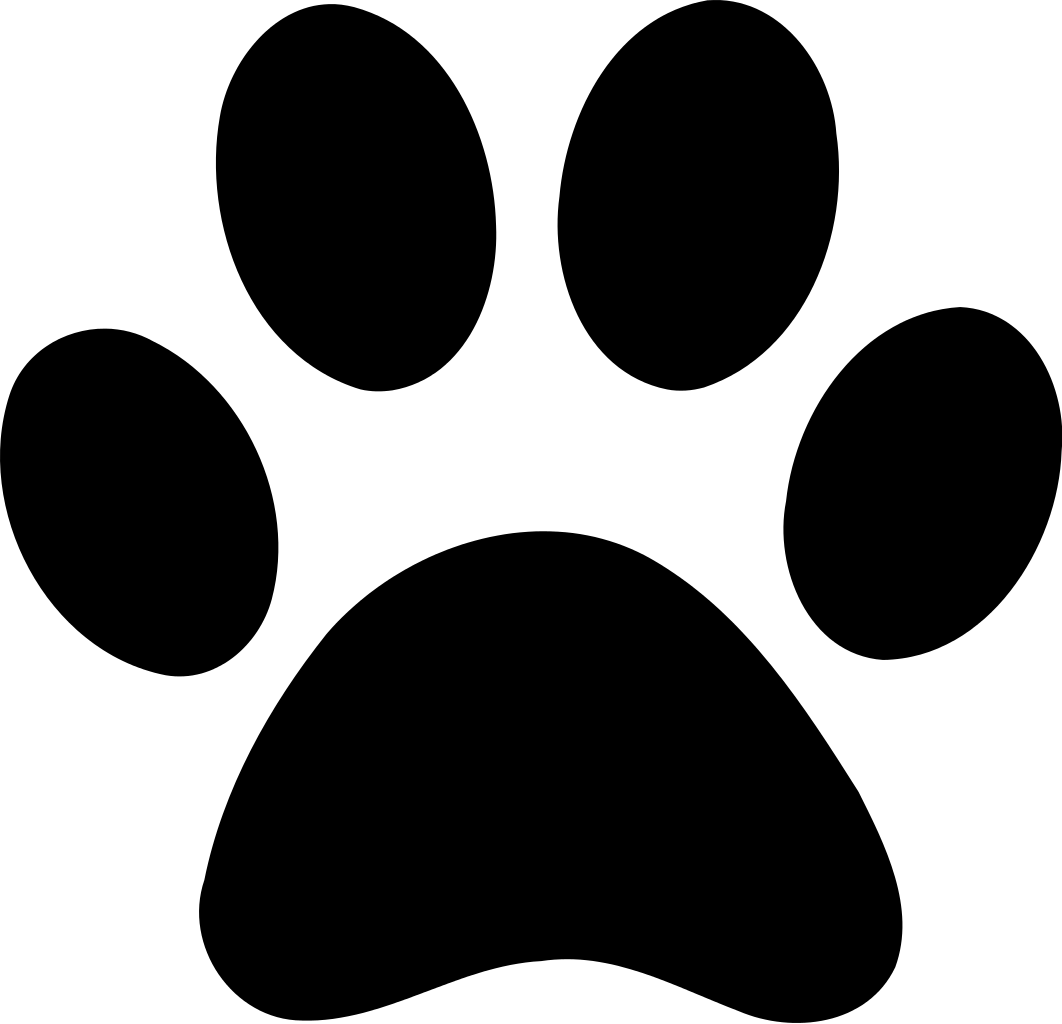 CAT-e-gory
3- Bearcat
14- Leopard Frog
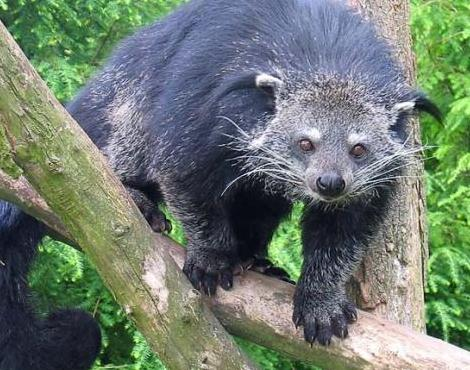 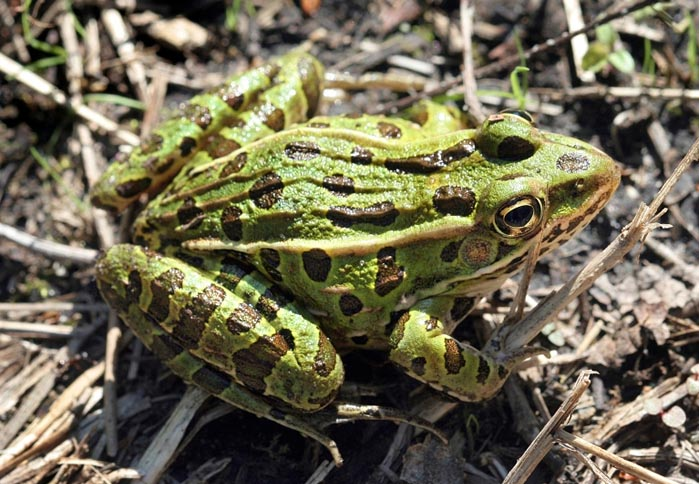 Image Link
Image Link
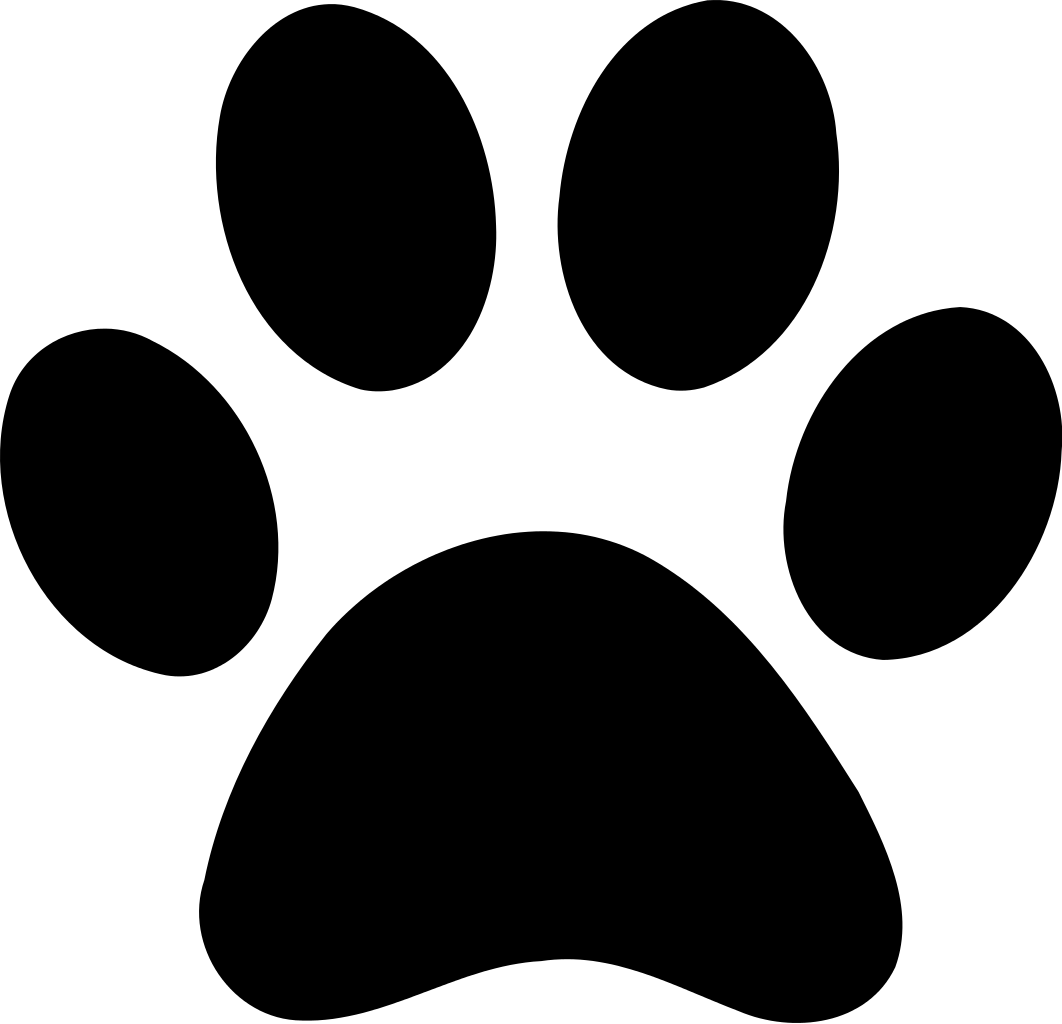 CAT-e-gory
7- Tiger Quoll
10- Green Catbird
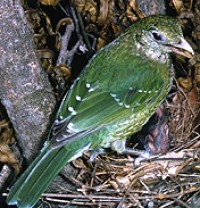 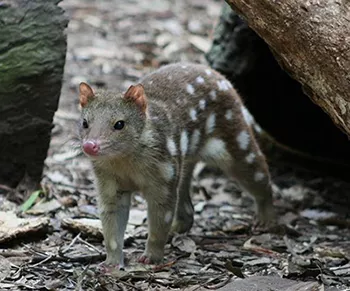 Image Link
Image Link
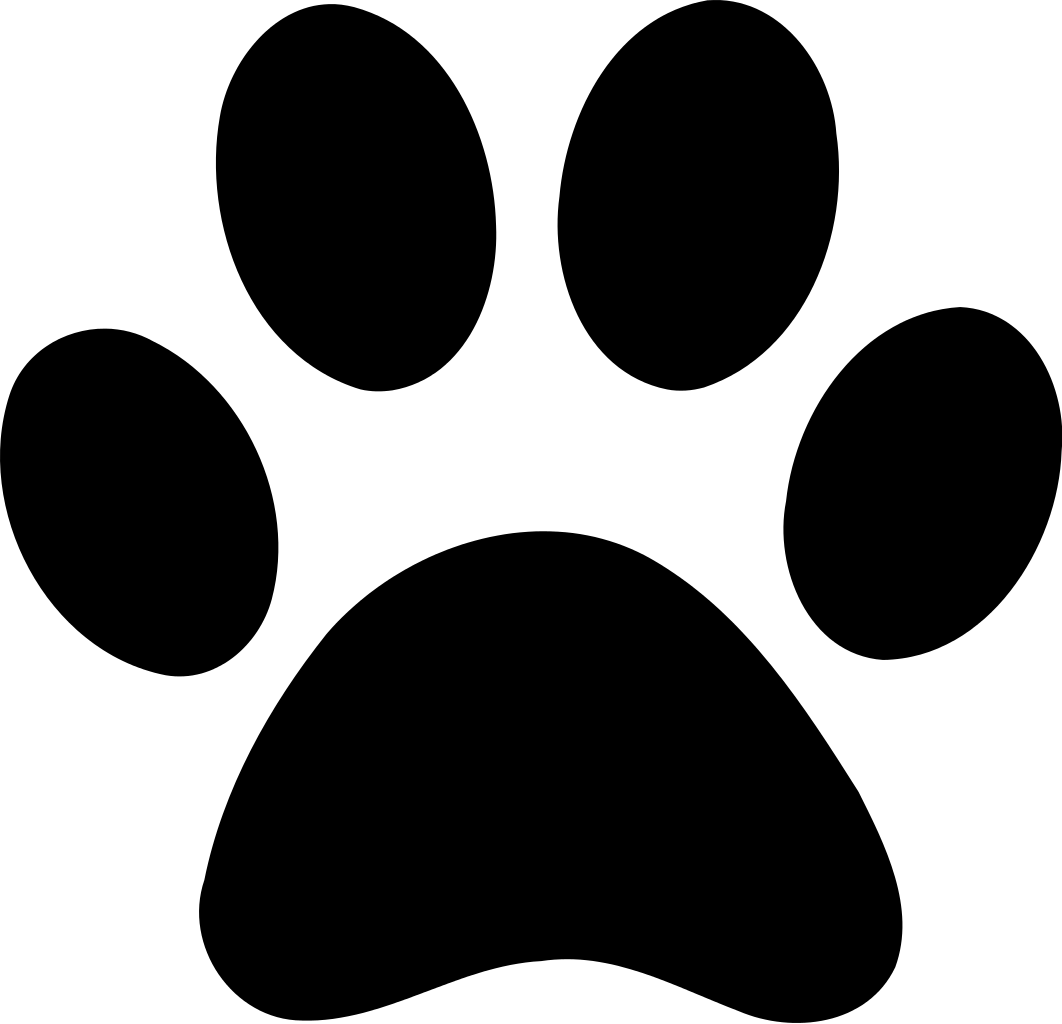 CAT-e-gory
2- Nimravid
15- Dandelion
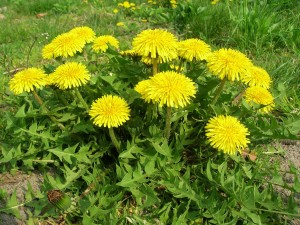 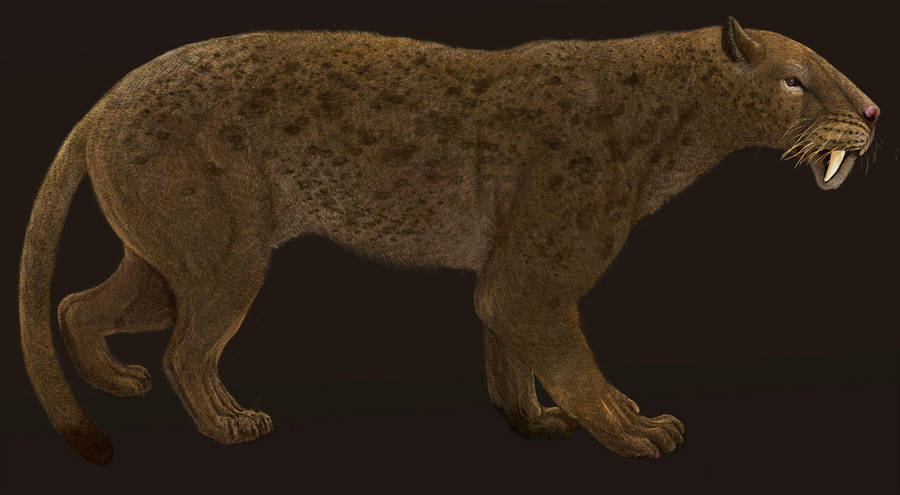 Image Link
Image Link
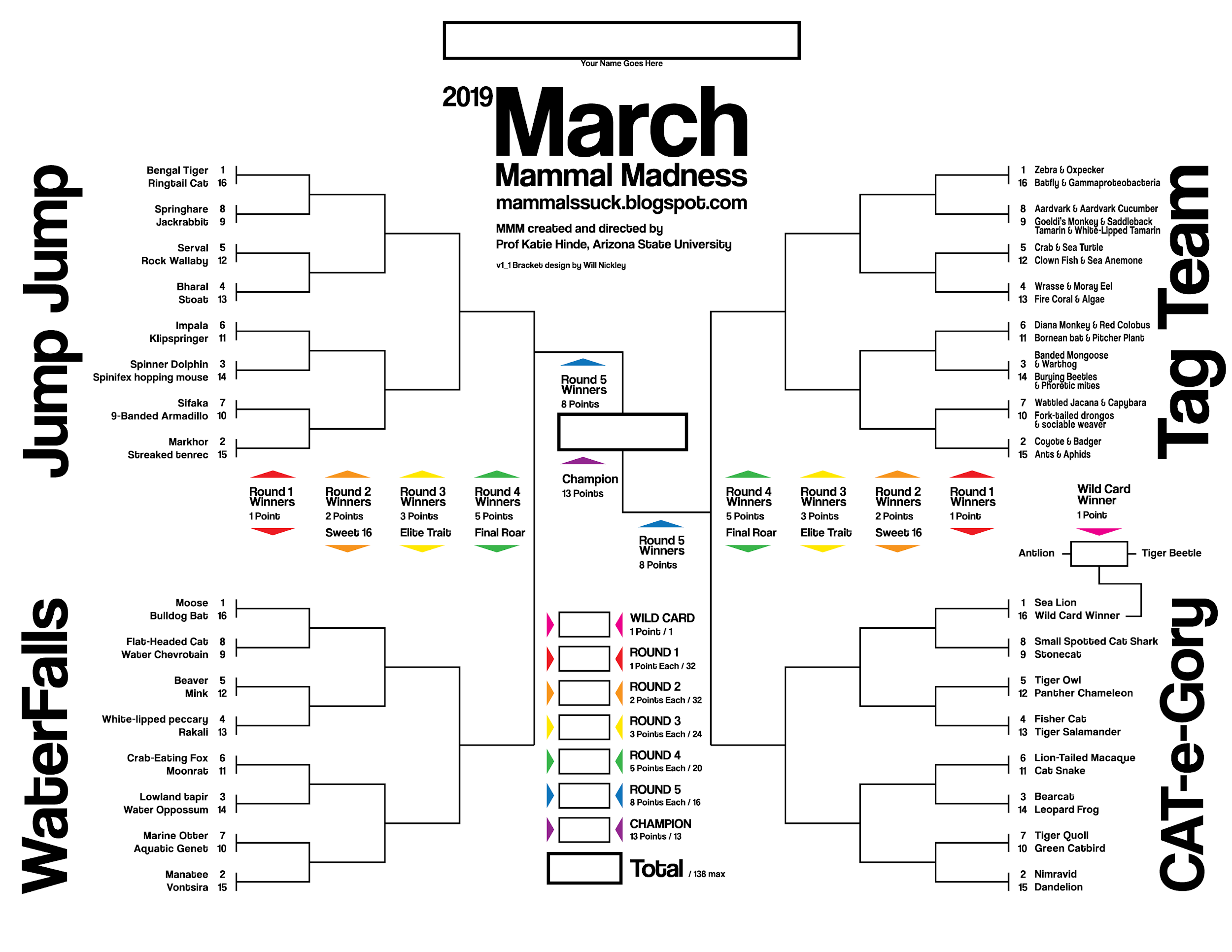 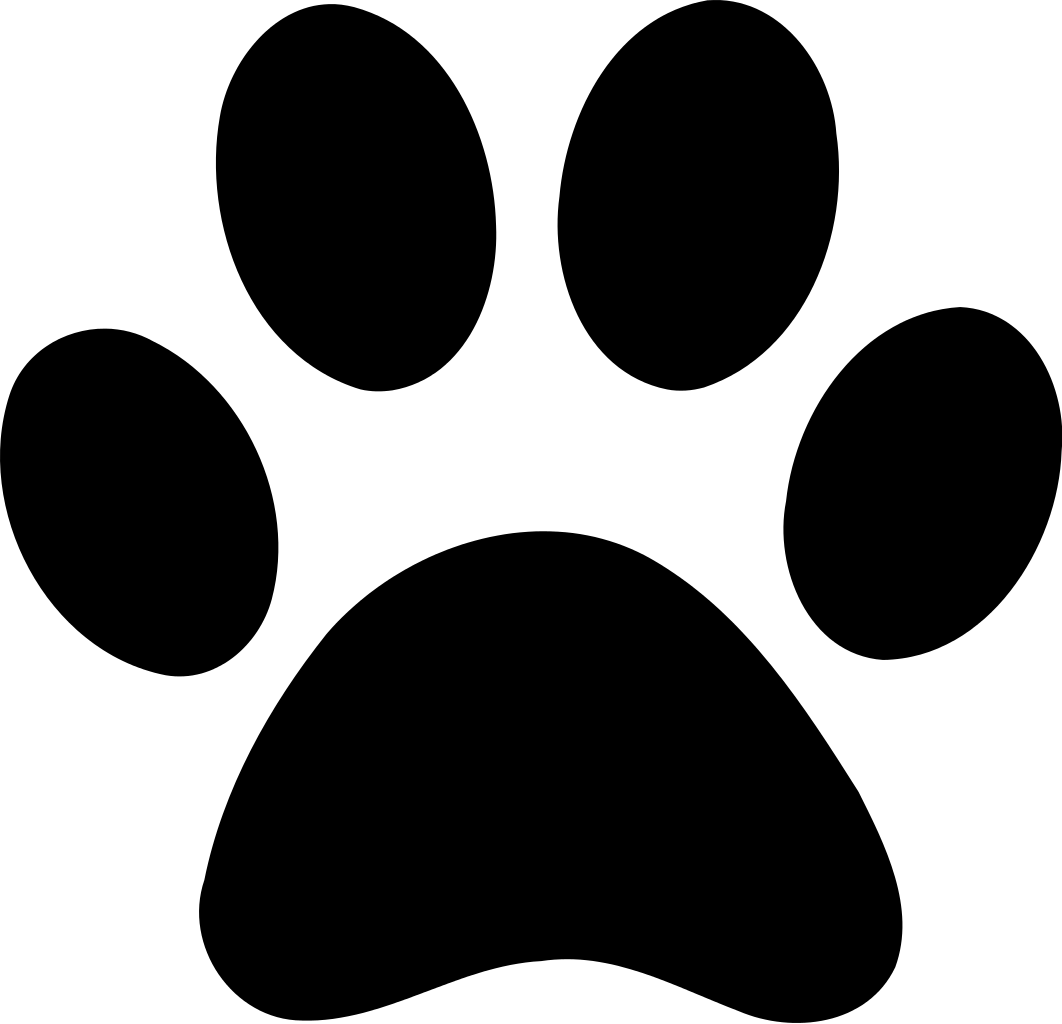 WaterFalls
1- Moose
16- Bulldog Bat
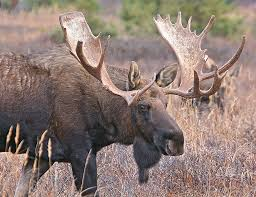 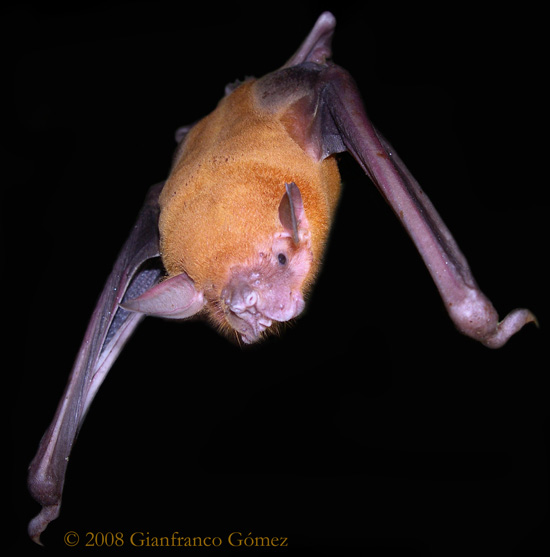 Image Link
Image Link
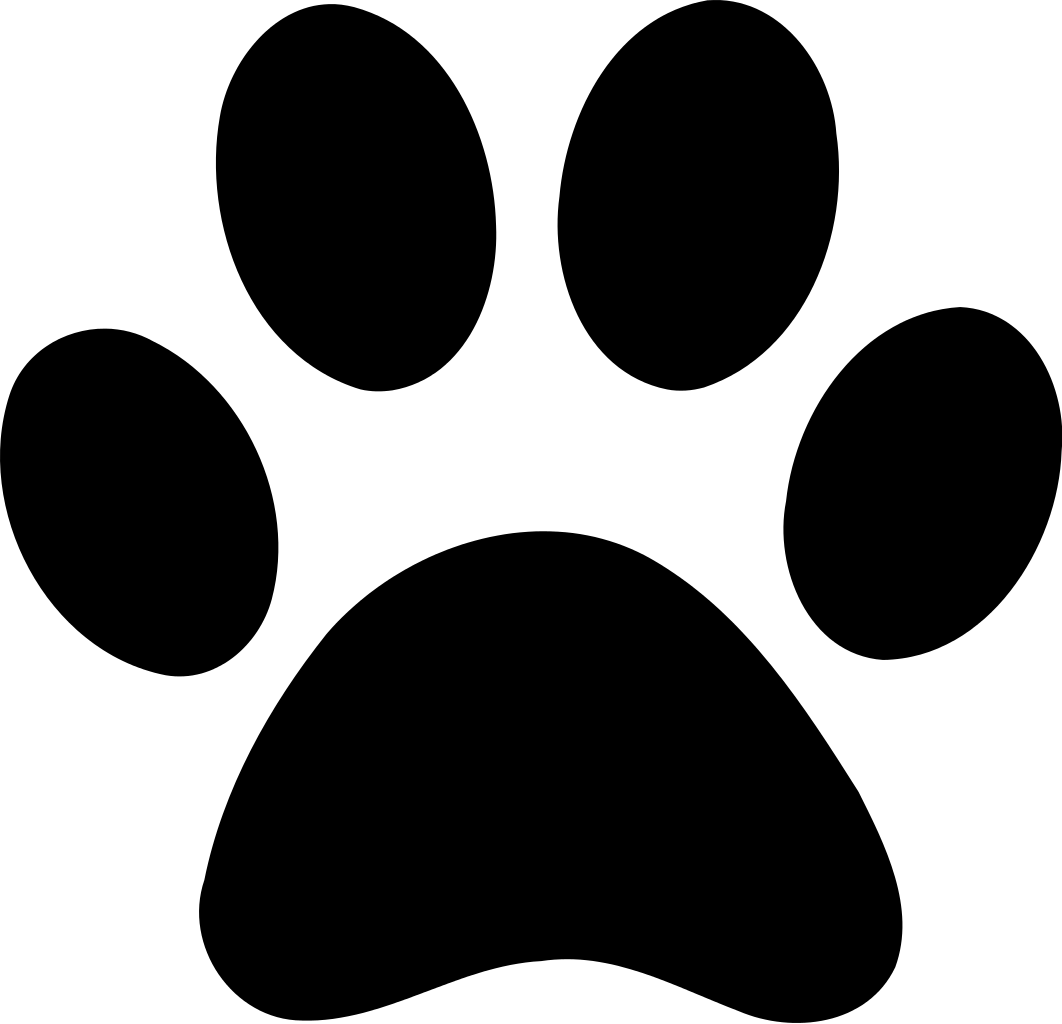 WaterFalls
8- Flat-headed Cat
9- Water Chevrotain
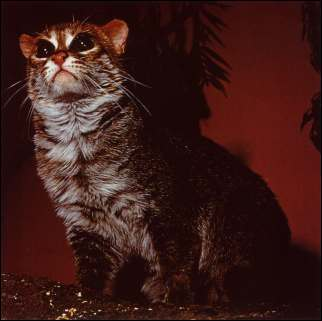 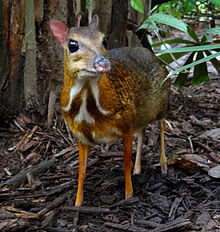 Image Link
Image Link
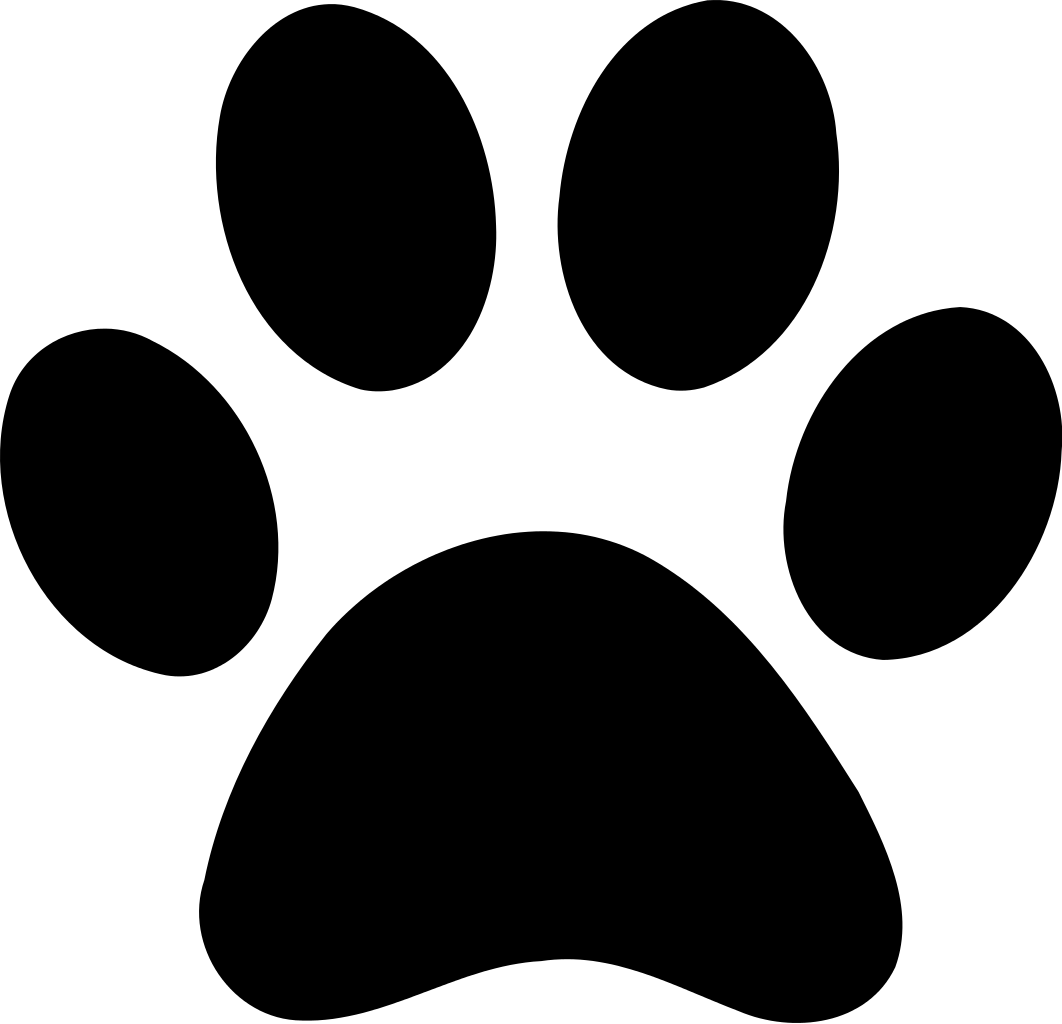 WaterFalls
5- Beaver
12- Mink
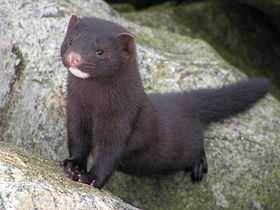 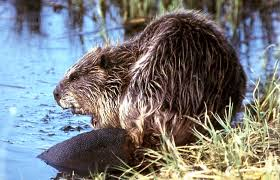 Image Link
Image Link
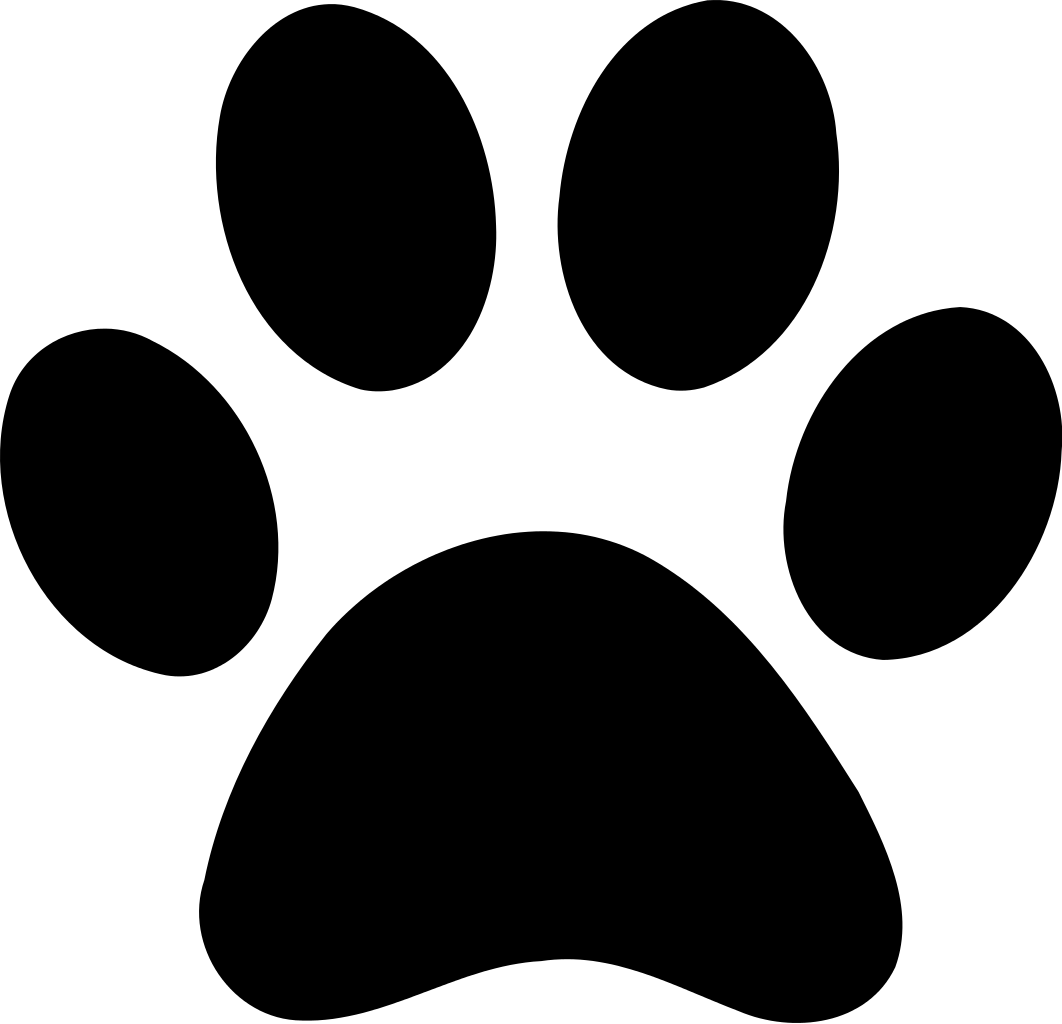 WaterFalls
4- White-lipped Peccary
14- Rakali
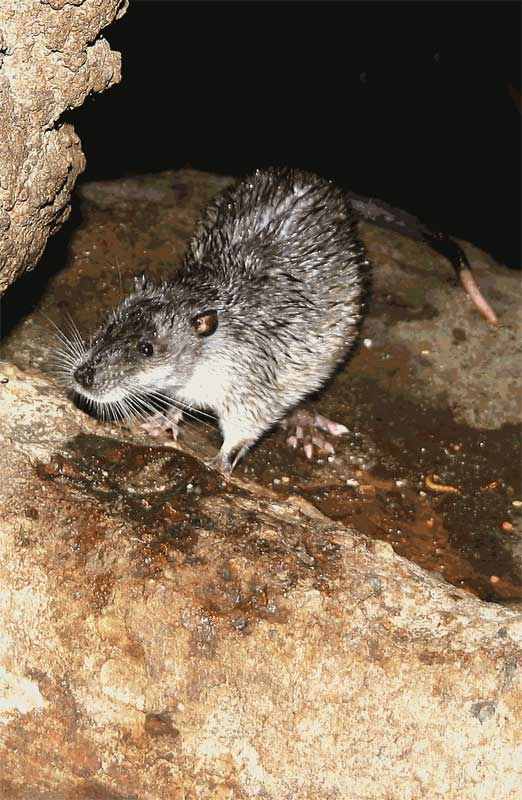 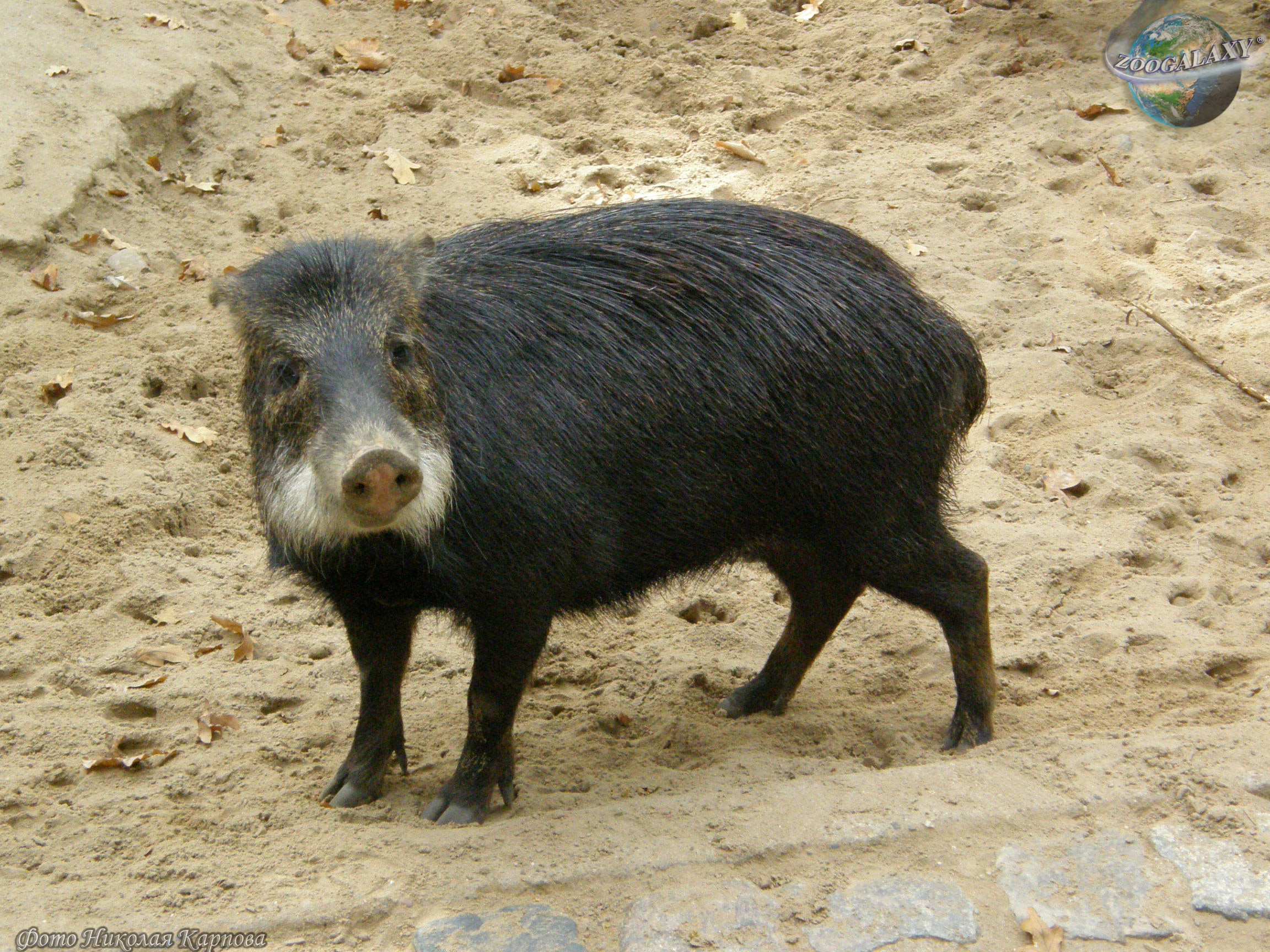 Image Link
Image Link
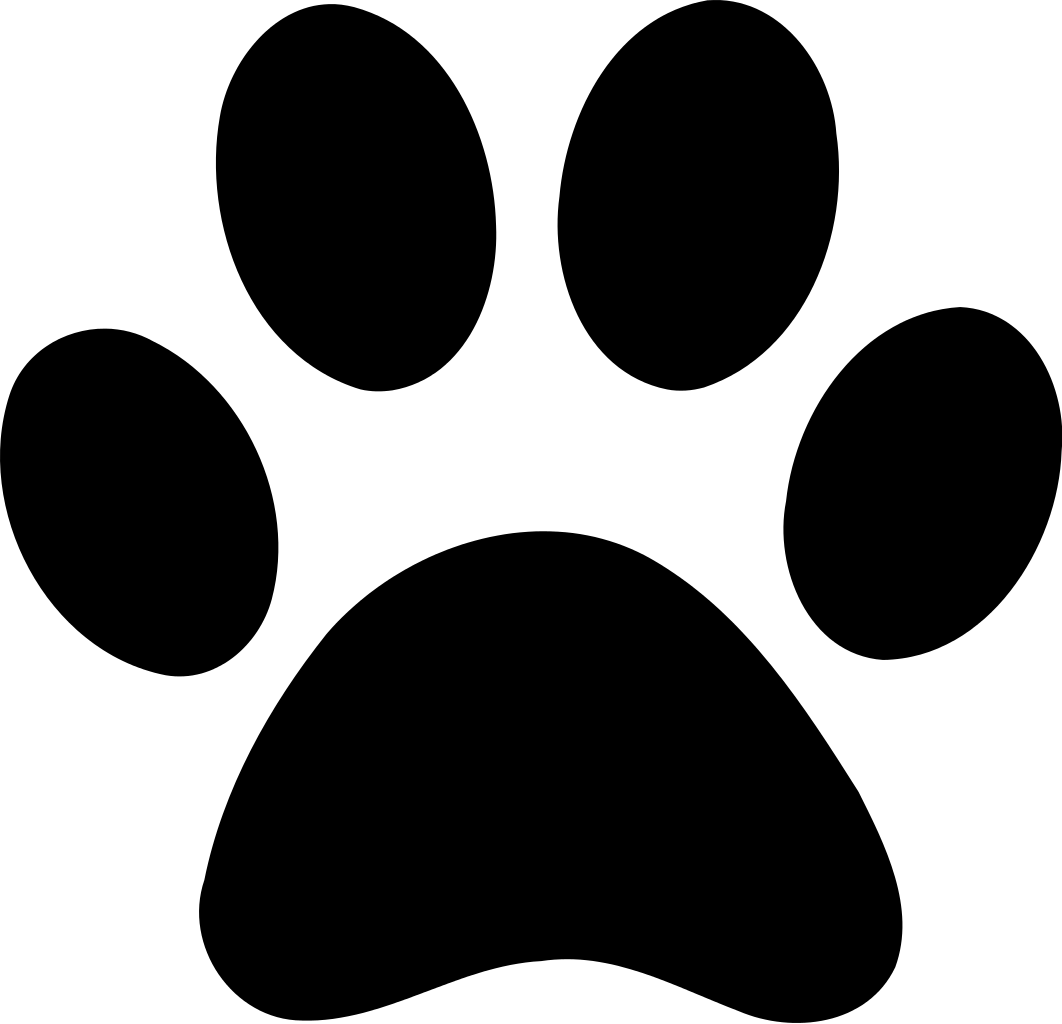 WaterFalls
6- Crab-eating Fox
11- Moonrat
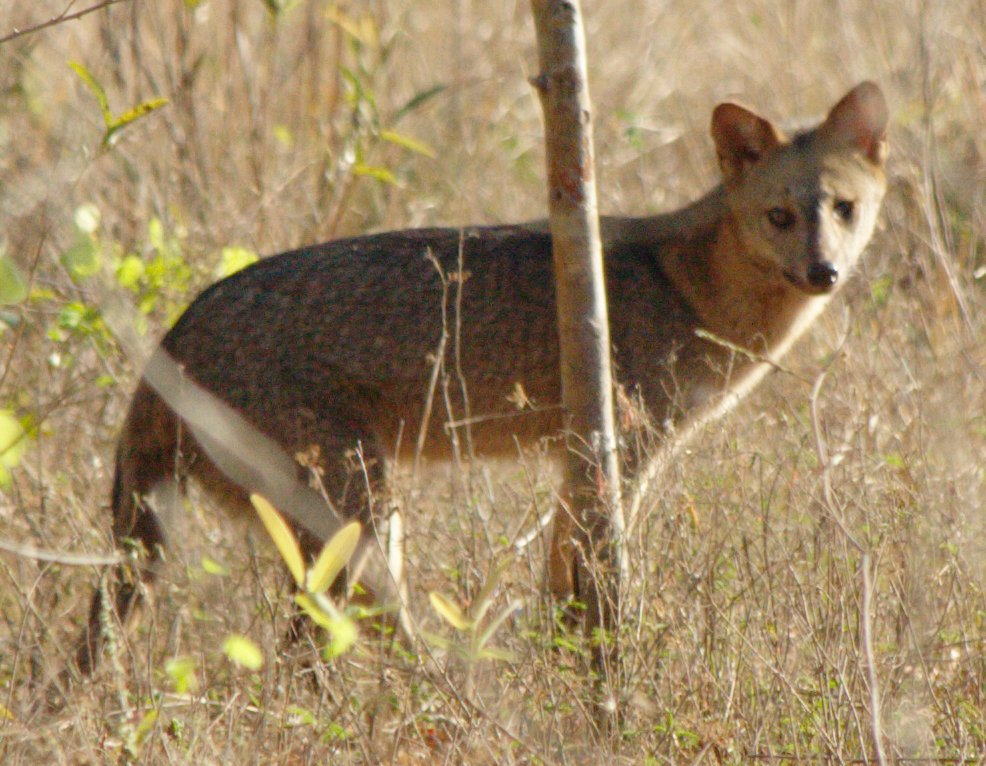 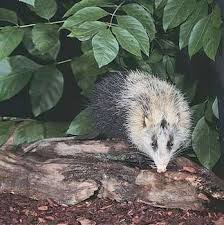 Image Link
Image Link
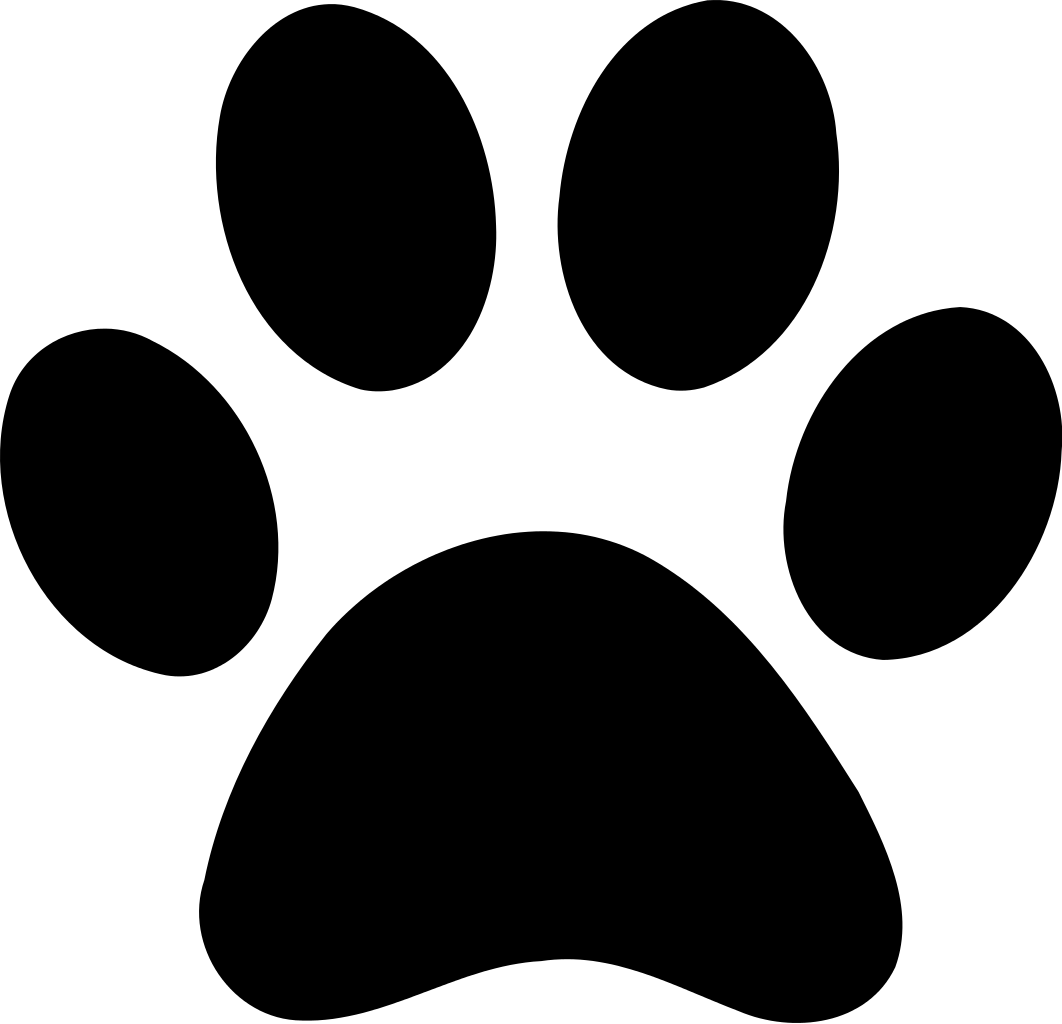 WaterFalls
3- Lowland Tapir
14- Water Opossum
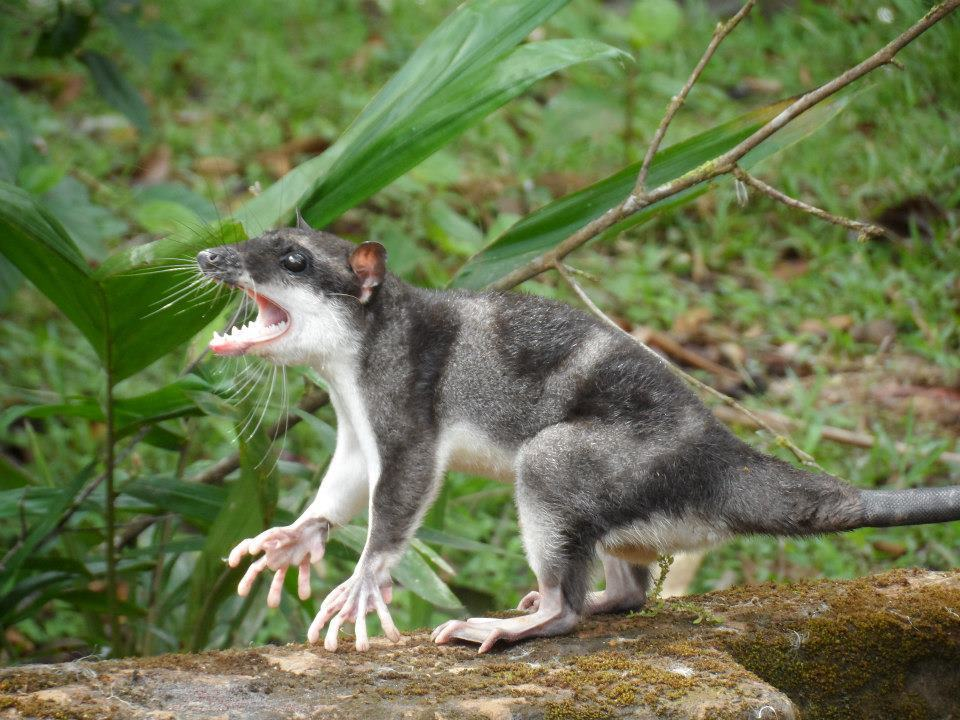 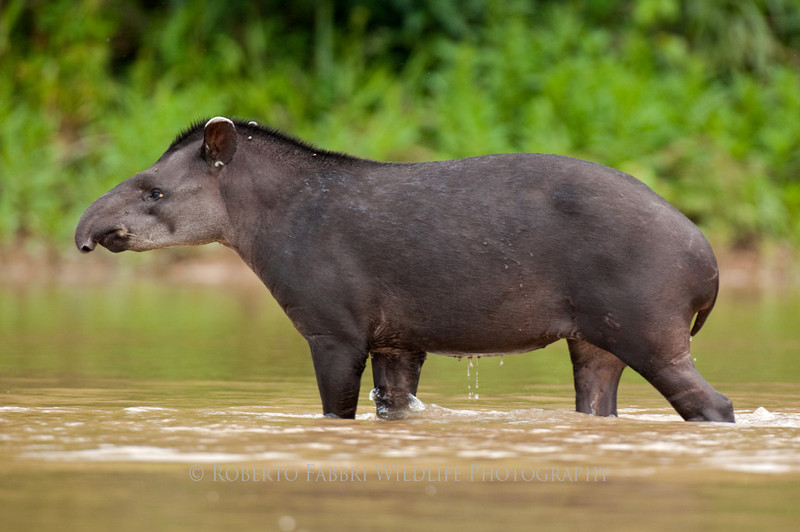 Image Link
Image Link
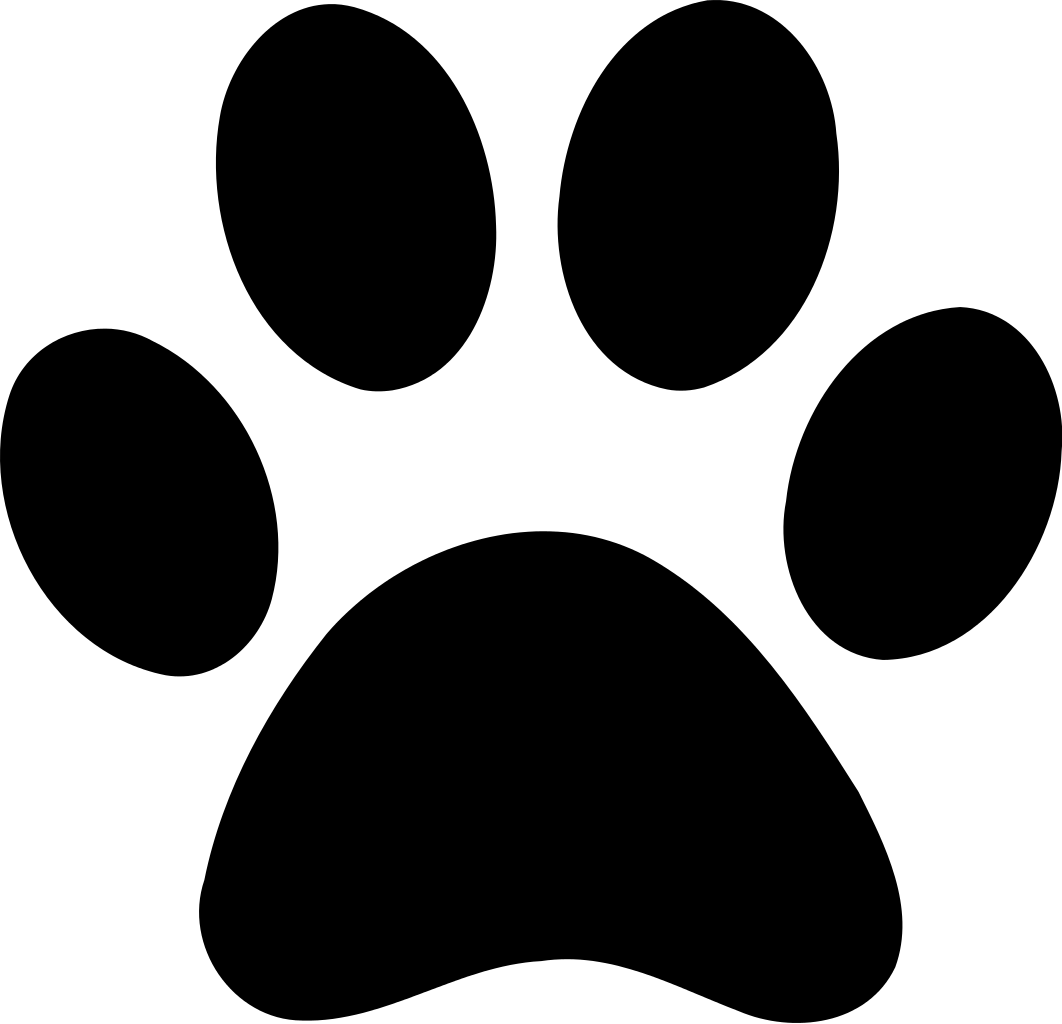 WaterFalls
7- Marine Otter
10- Aquatic Genet
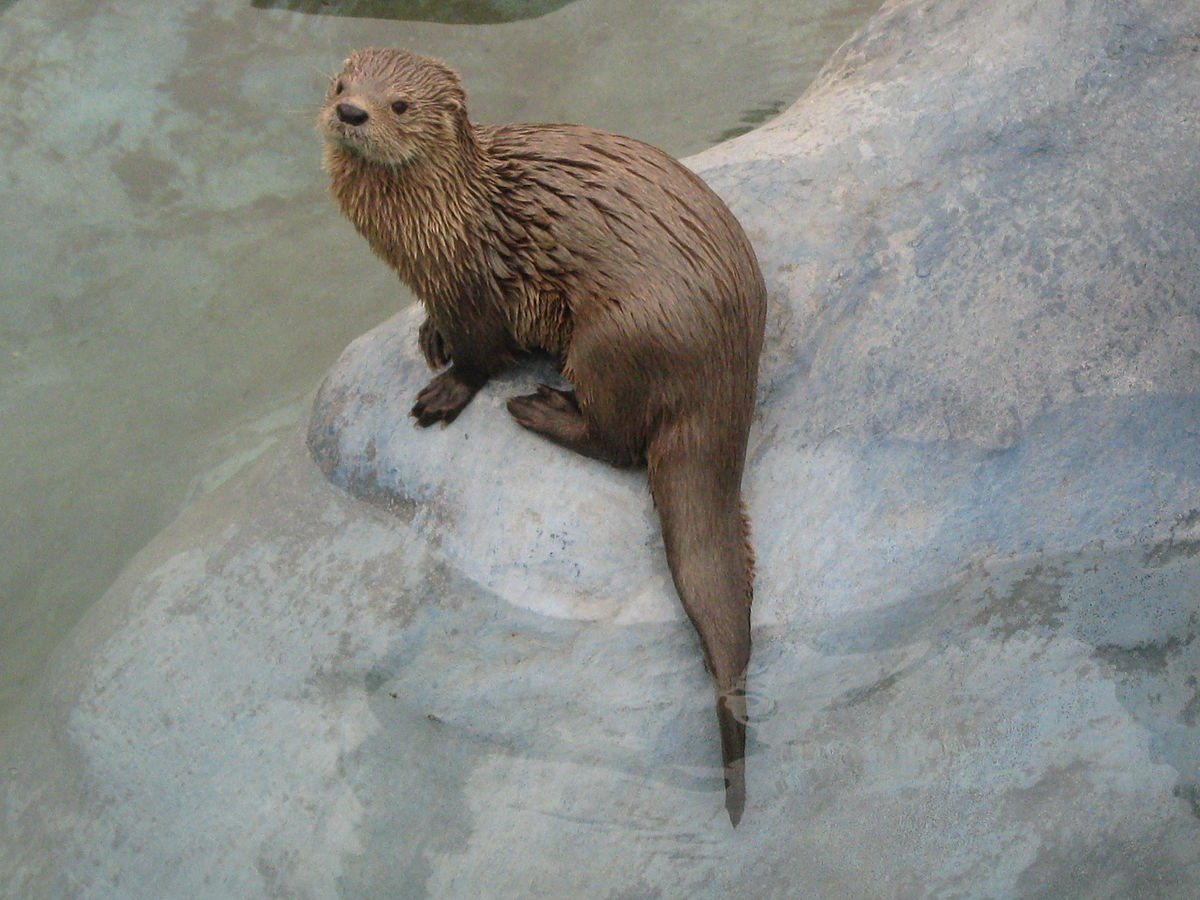 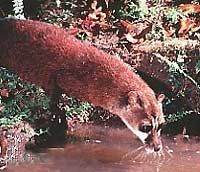 Image Link
Image Link
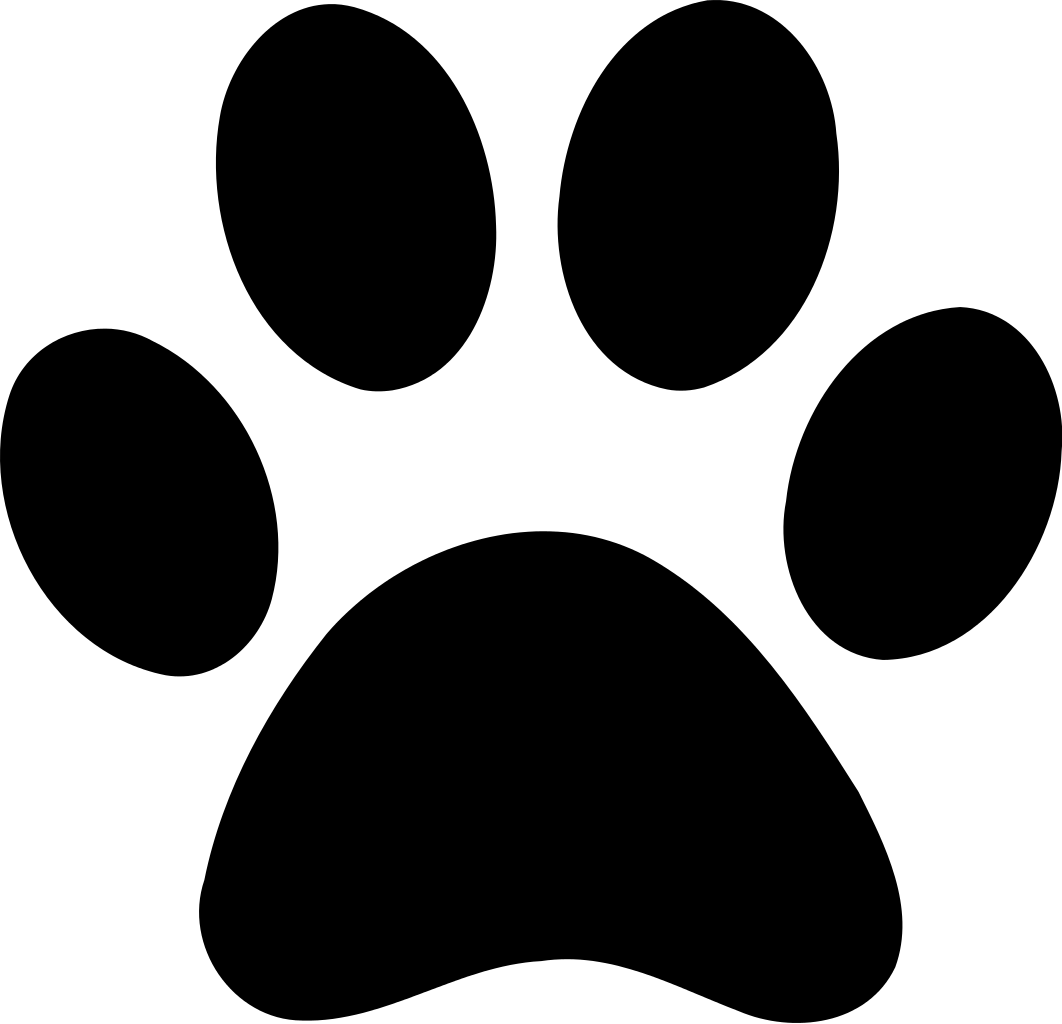 WaterFalls
2- Manatee
15- Ring-tailed Vontsira
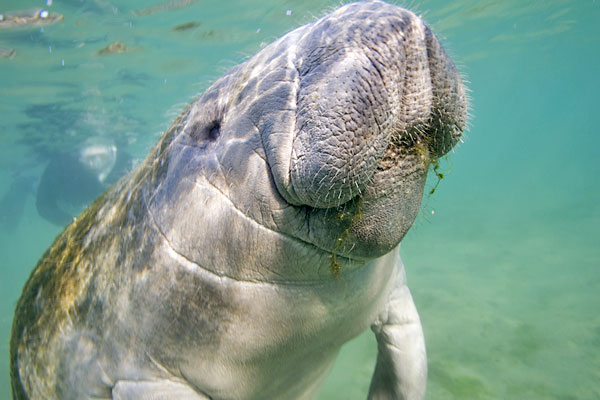 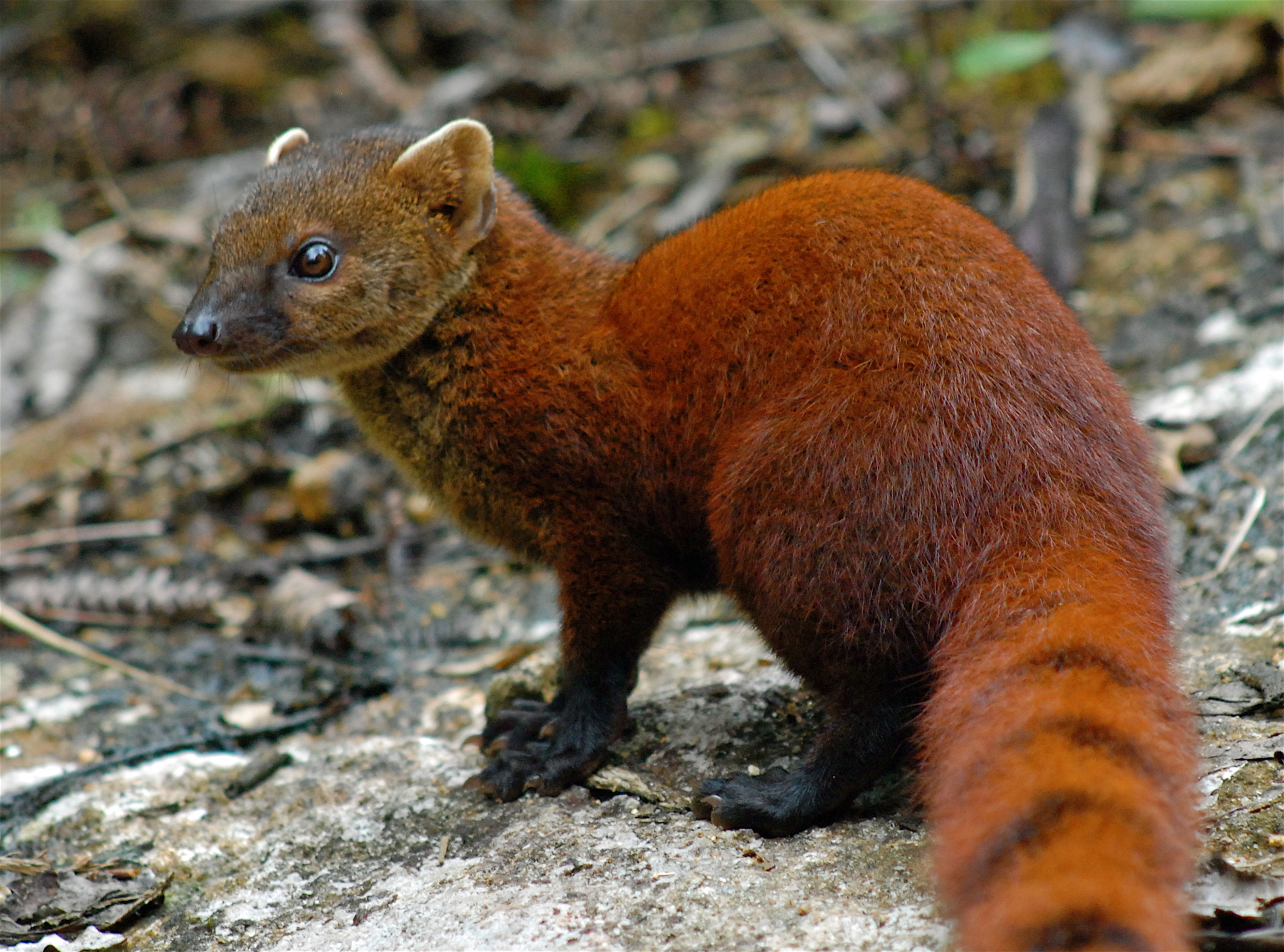 Image Link
Image Link
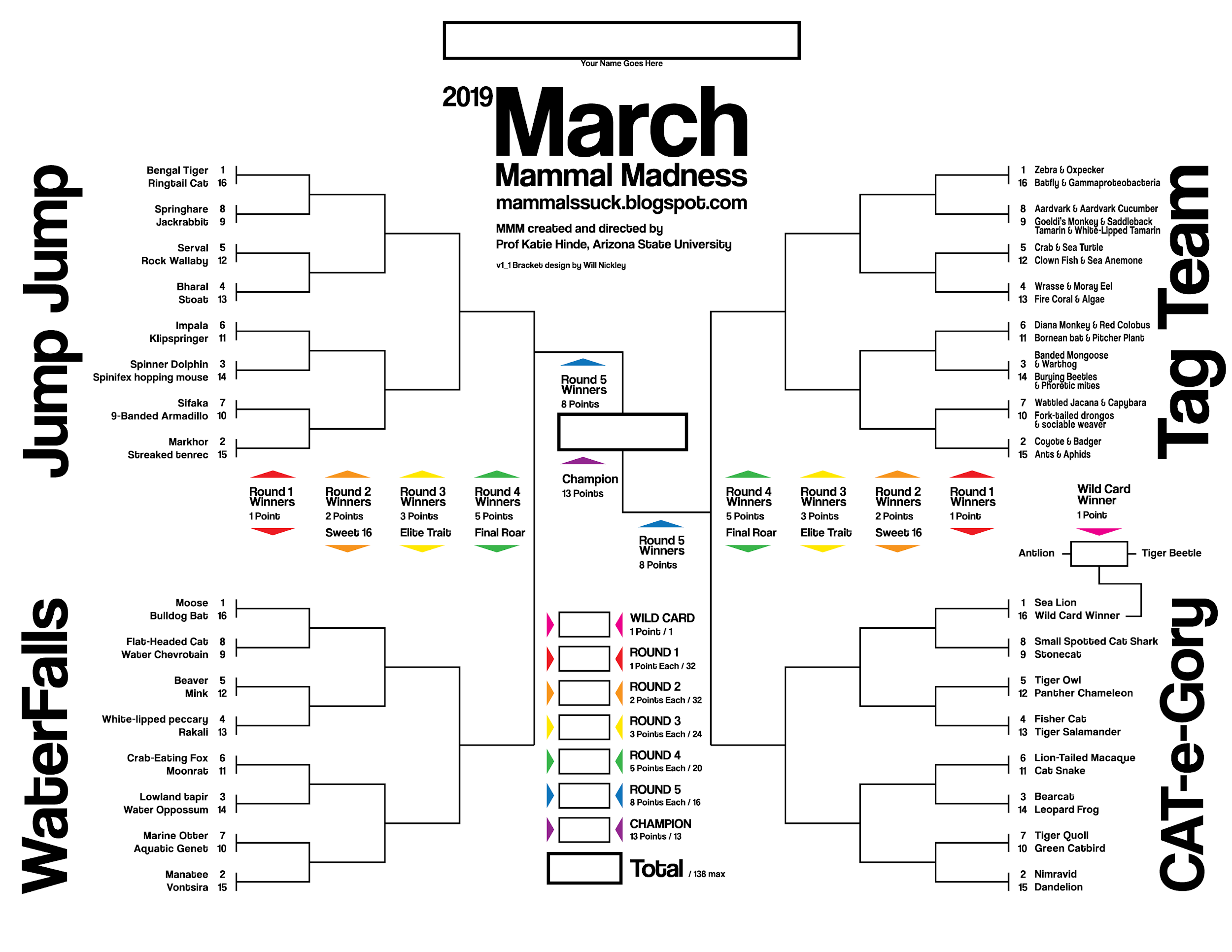 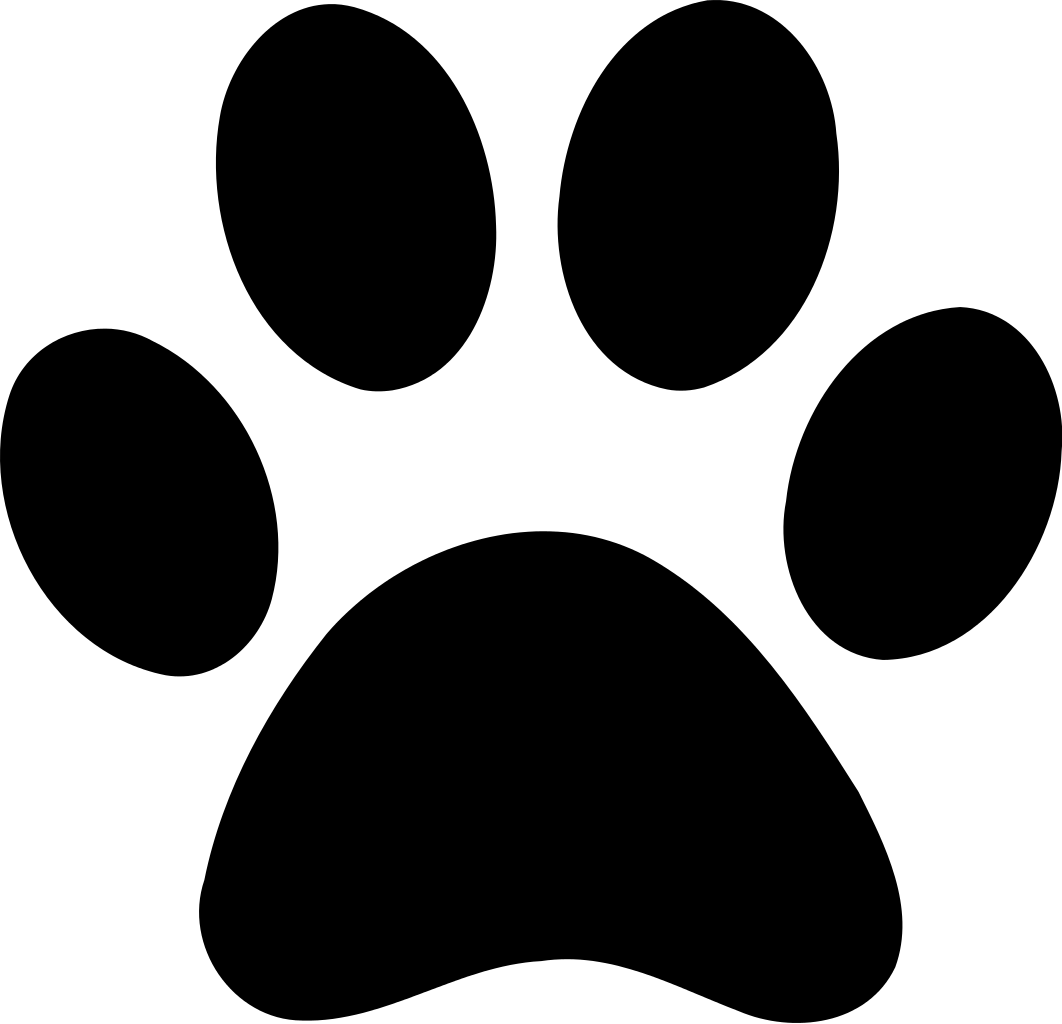 Jump Jump
1- Bengal Tiger
16- Ringtail Cat
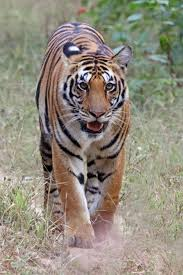 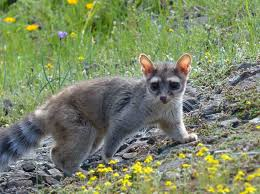 Image Link
Image Link
Tiger- Carolina Tiger Rescue
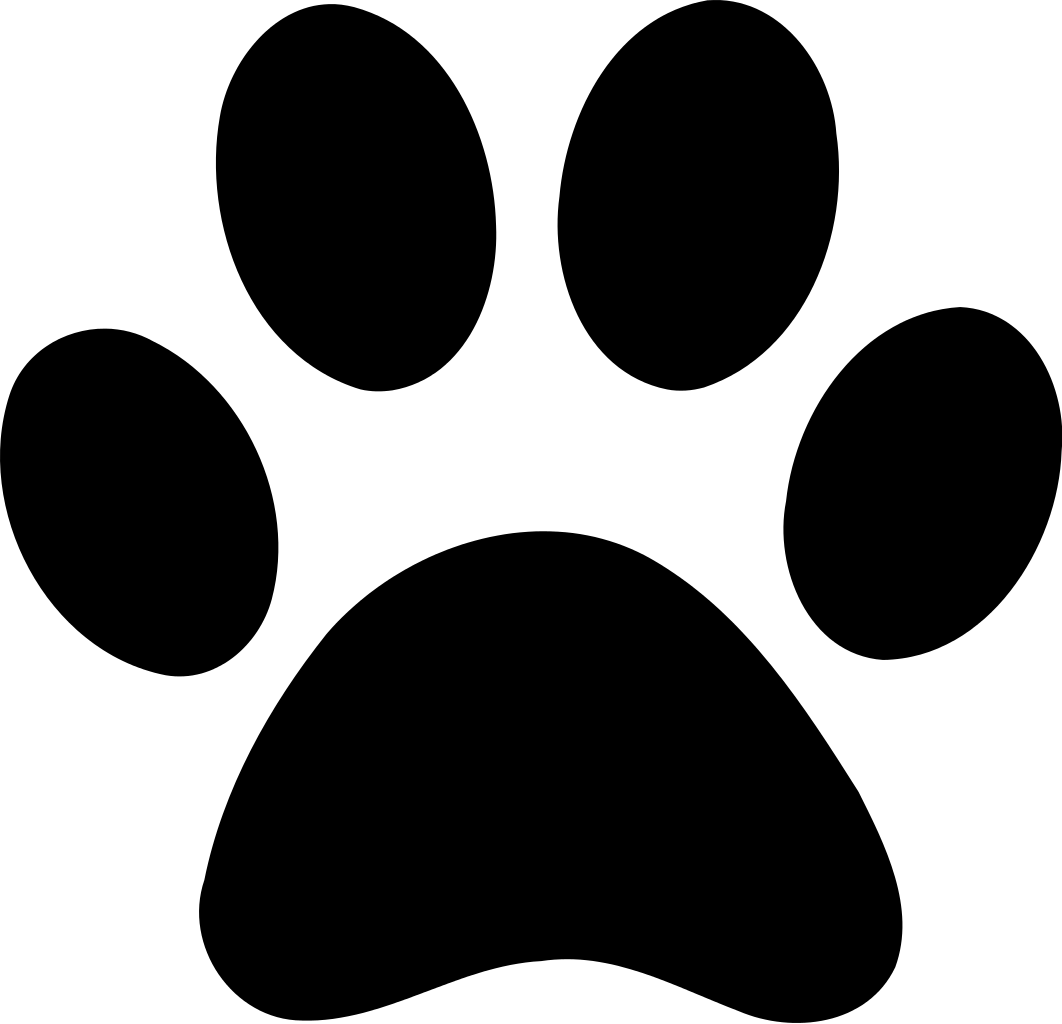 Jump Jump
8- Springhare
9- Jackrabbit
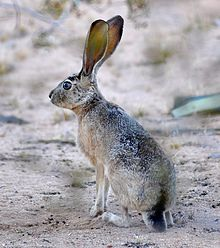 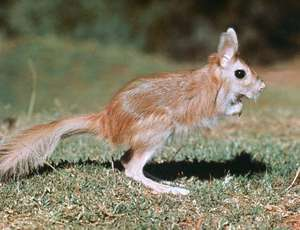 Image Link
Image Link
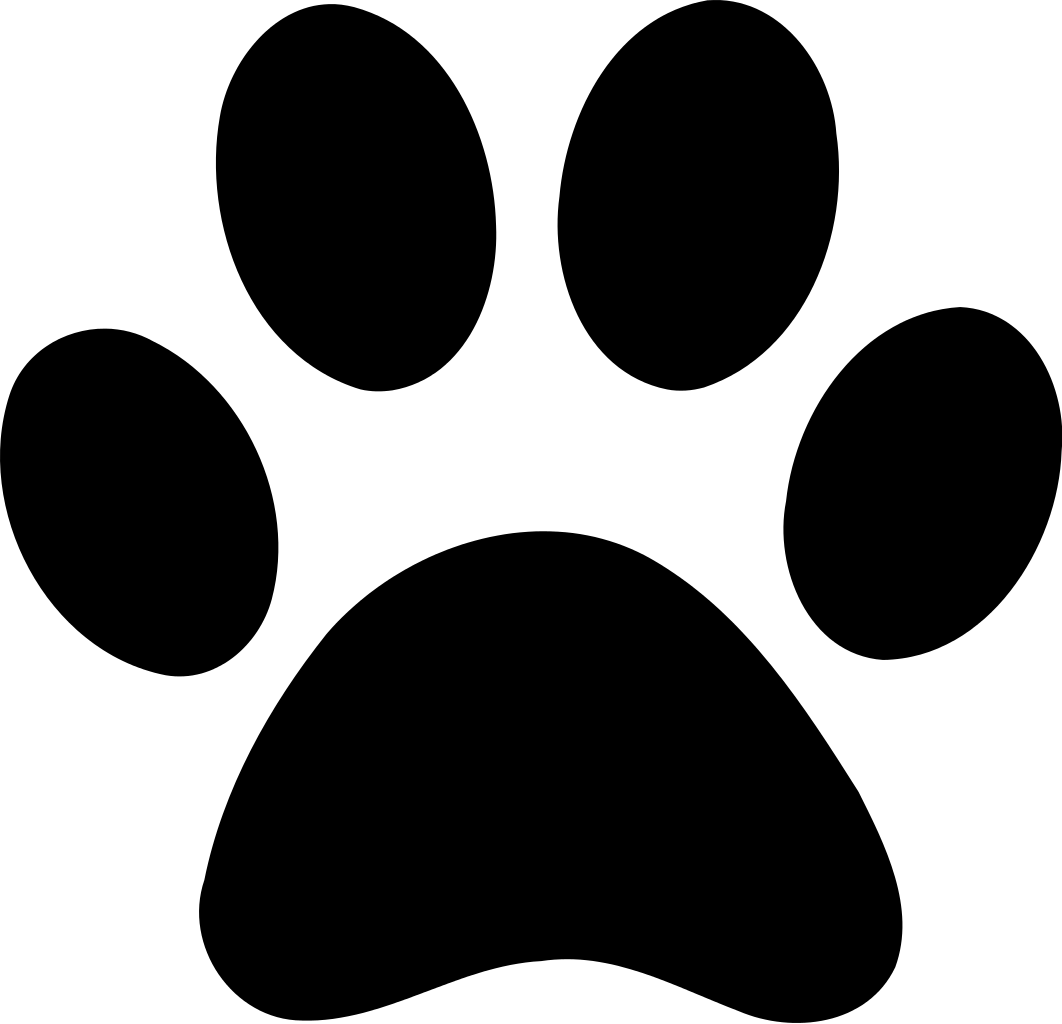 Jump Jump
5- Serval
12- Rock Wallaby
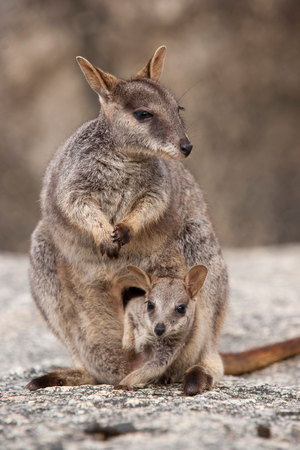 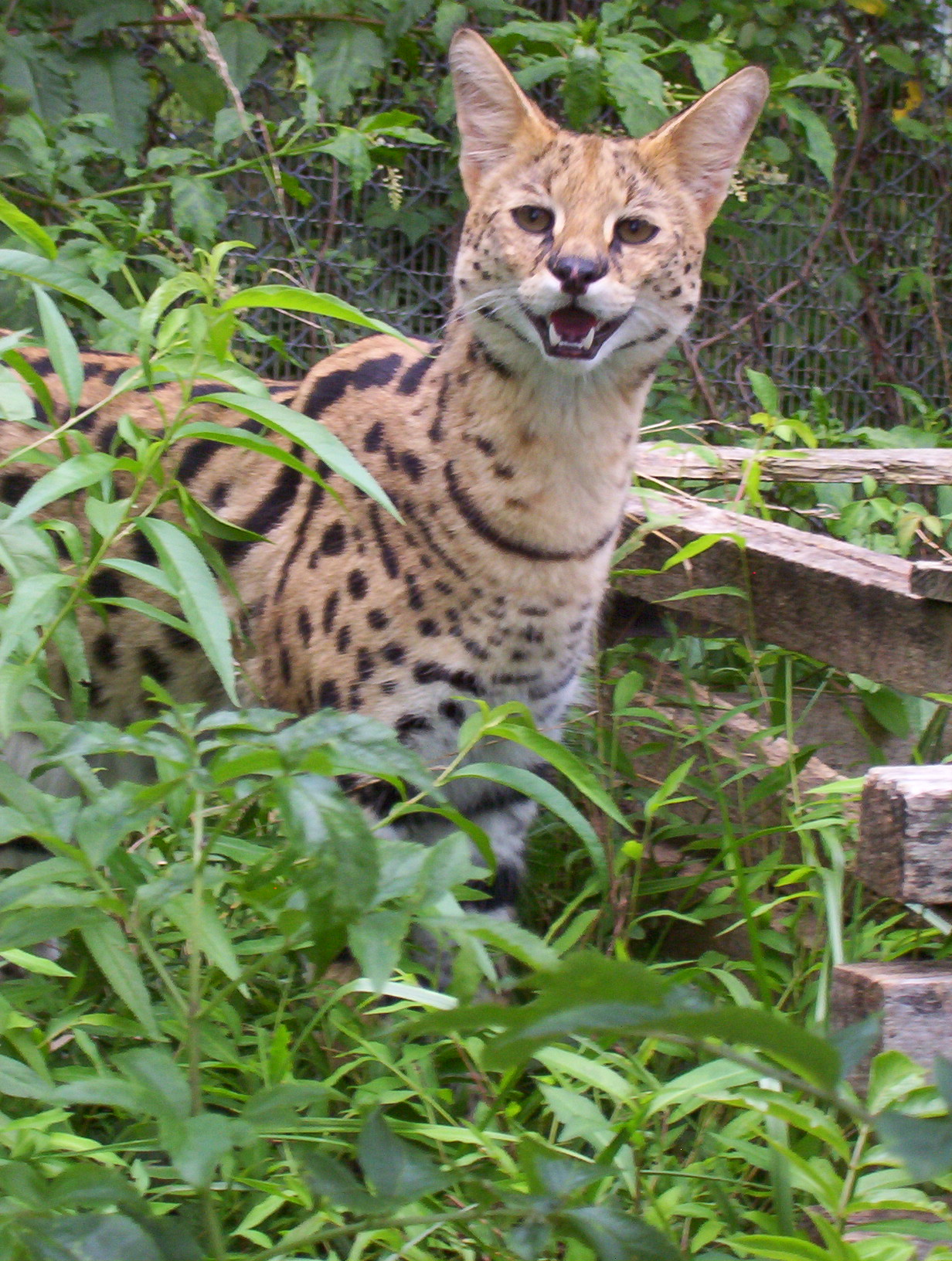 Image Link
Image Link
Serval- Carolina Tiger Rescue
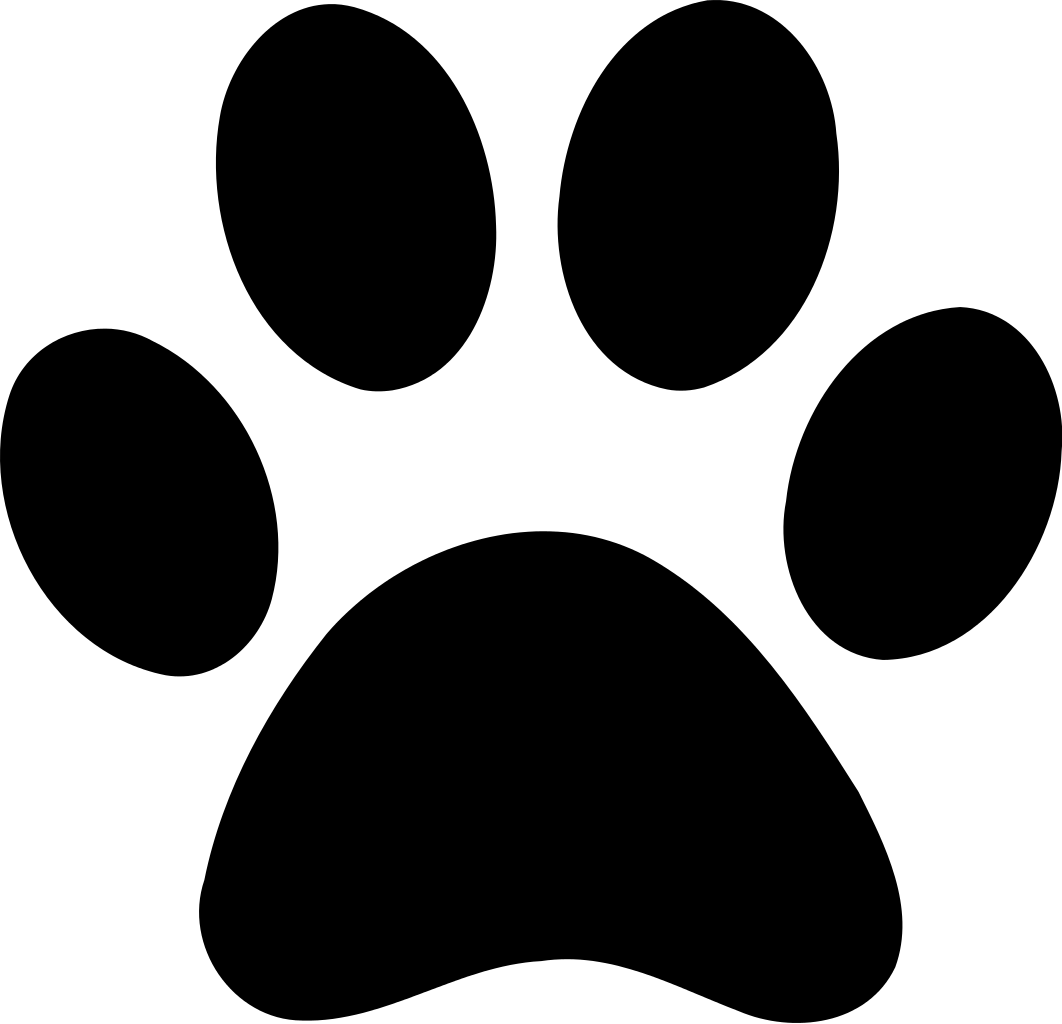 Jump Jump
4- Bharal
13- Stoat
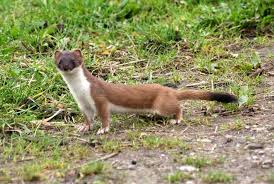 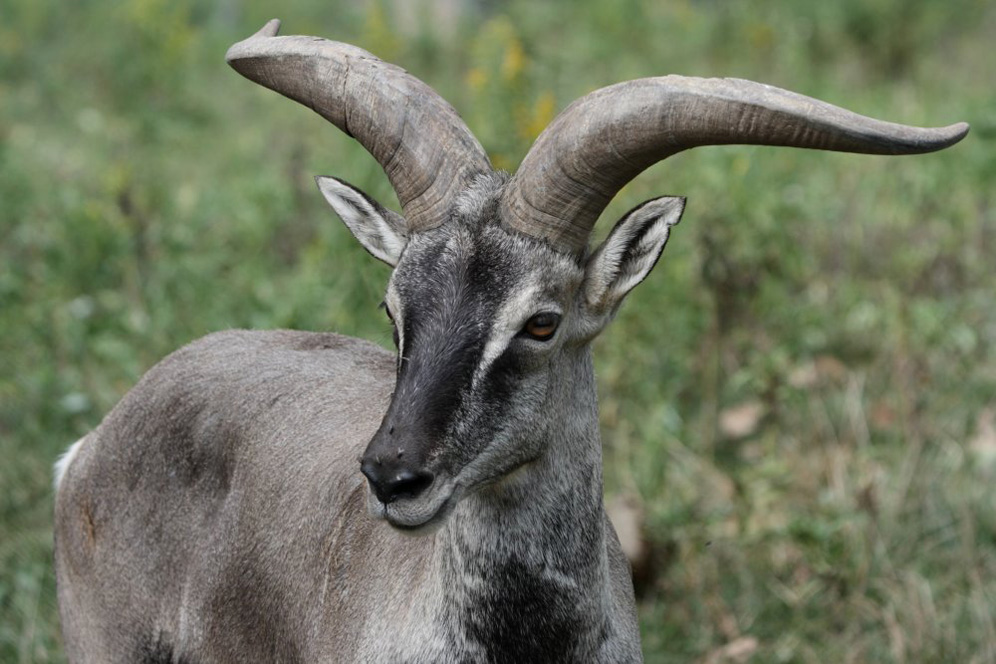 Image Link
Image Link
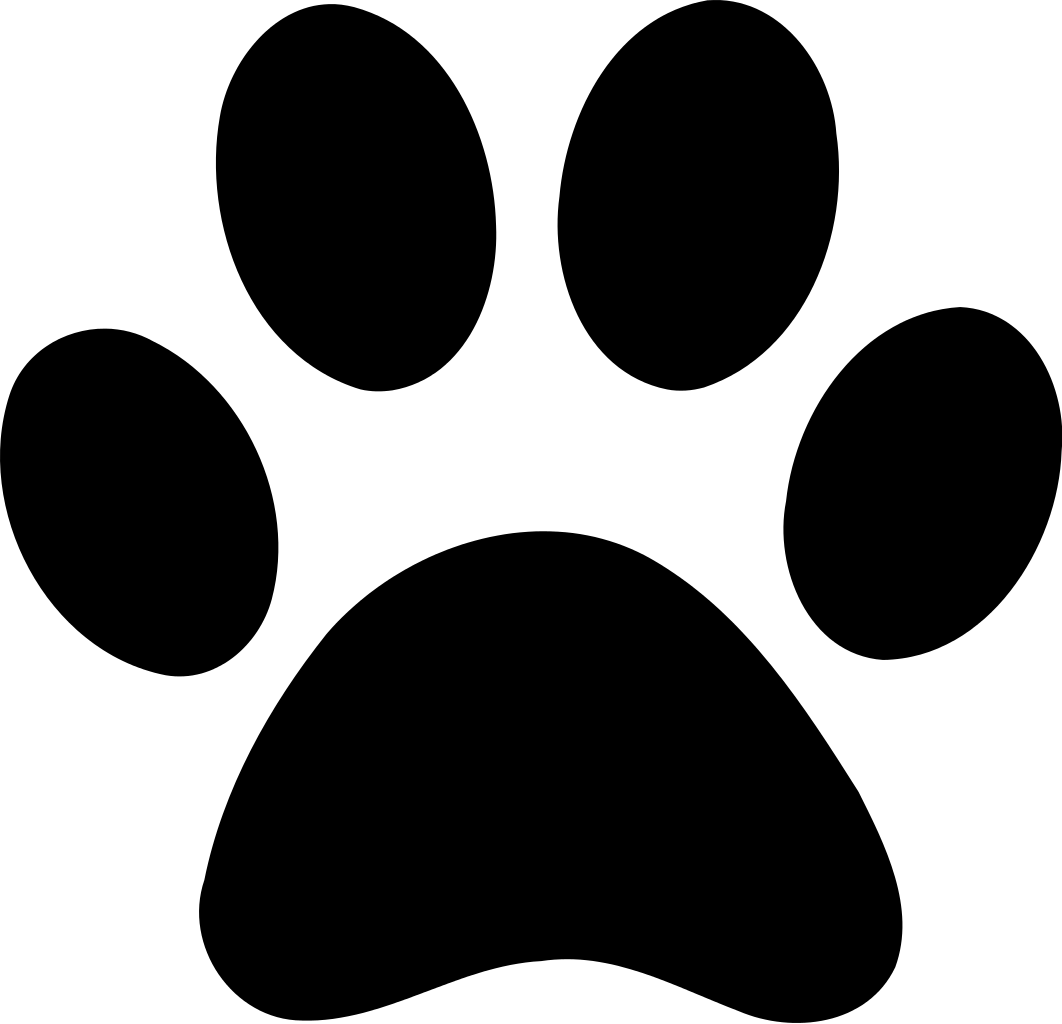 Jump Jump
6- Impala
11- Klipspringer
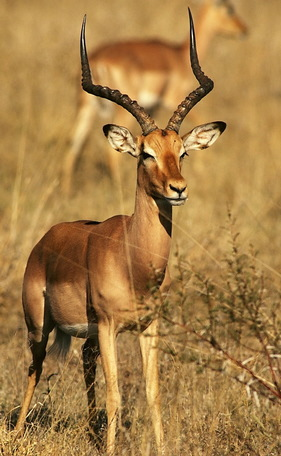 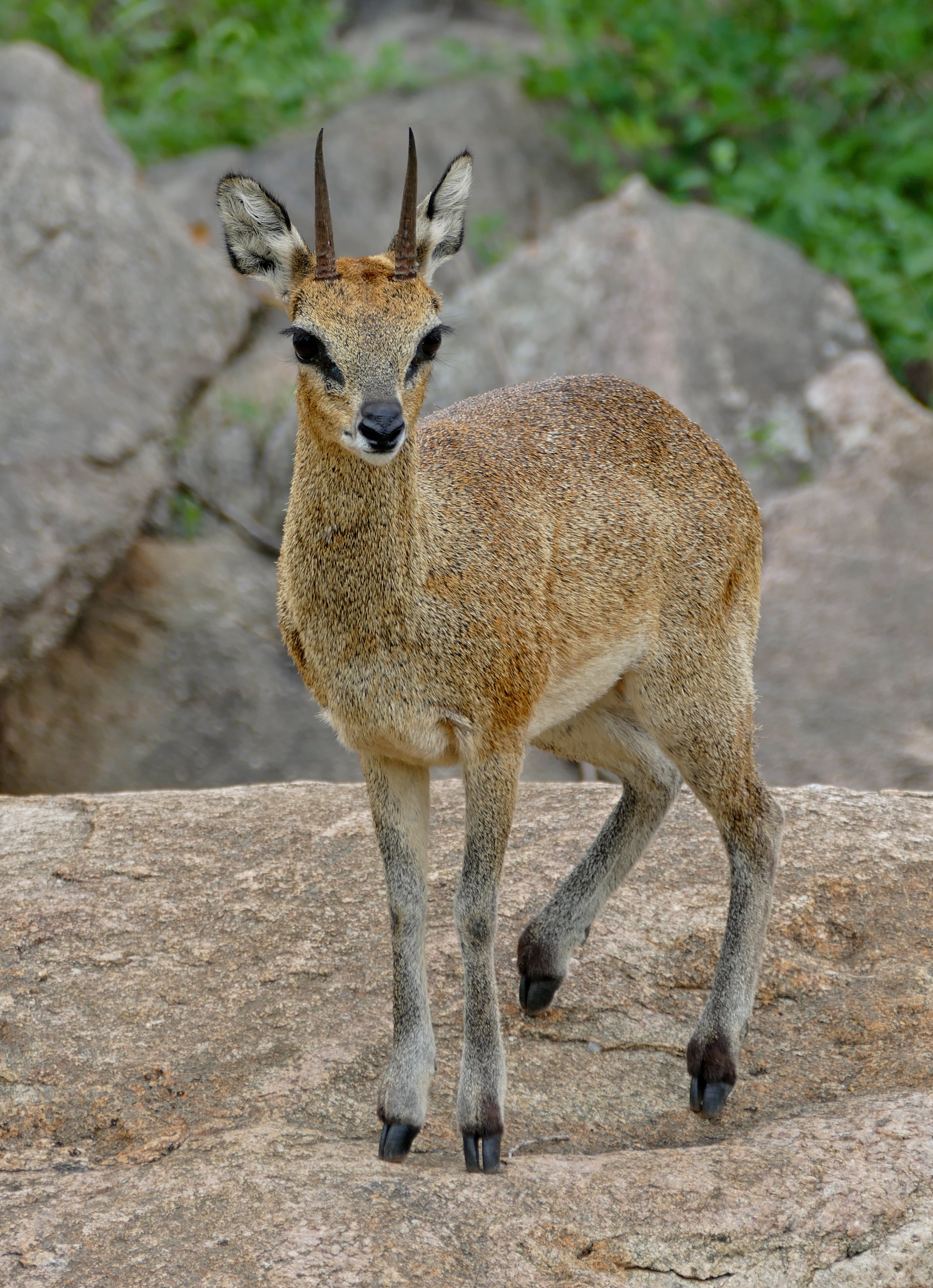 Image Link
Image Link
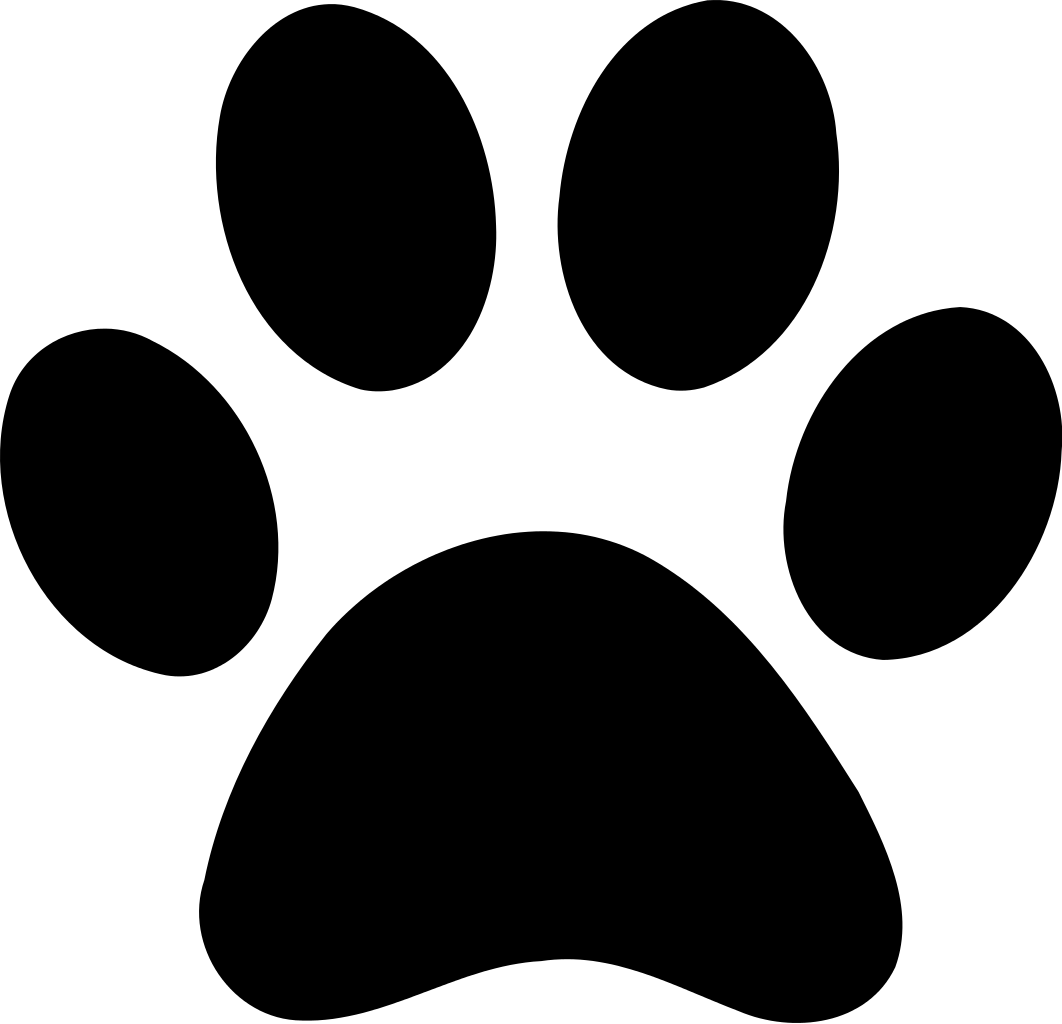 Jump Jump
3- Spinner Dolphin
14- Spinifex hopping mouse
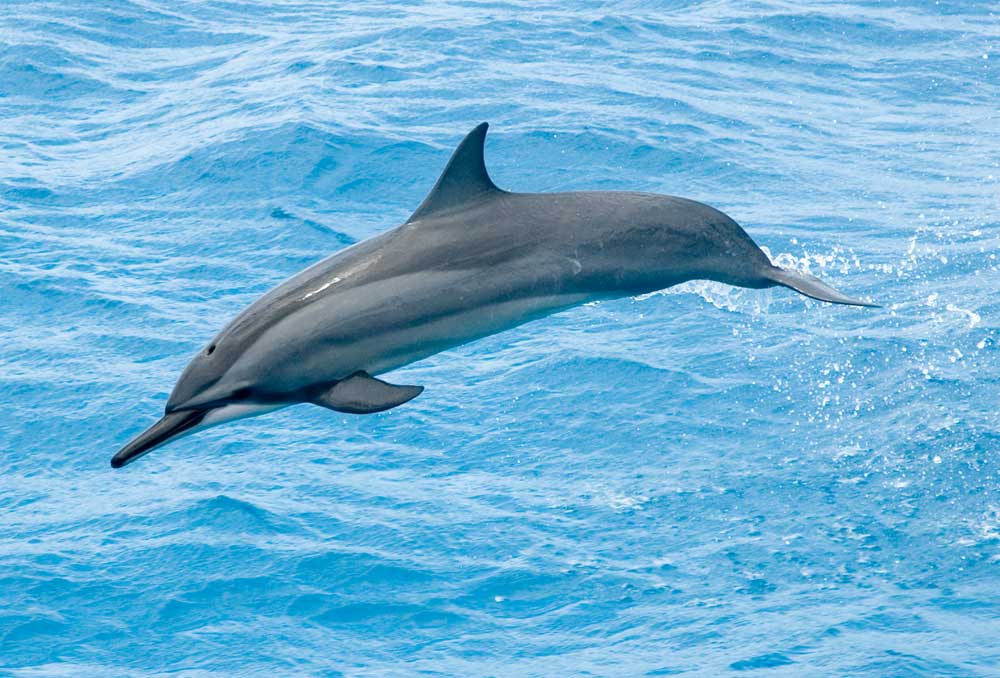 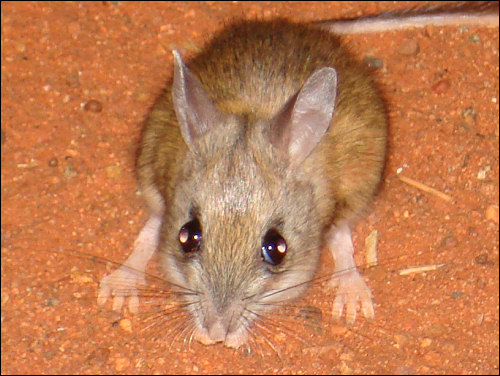 Image Link
Image Link
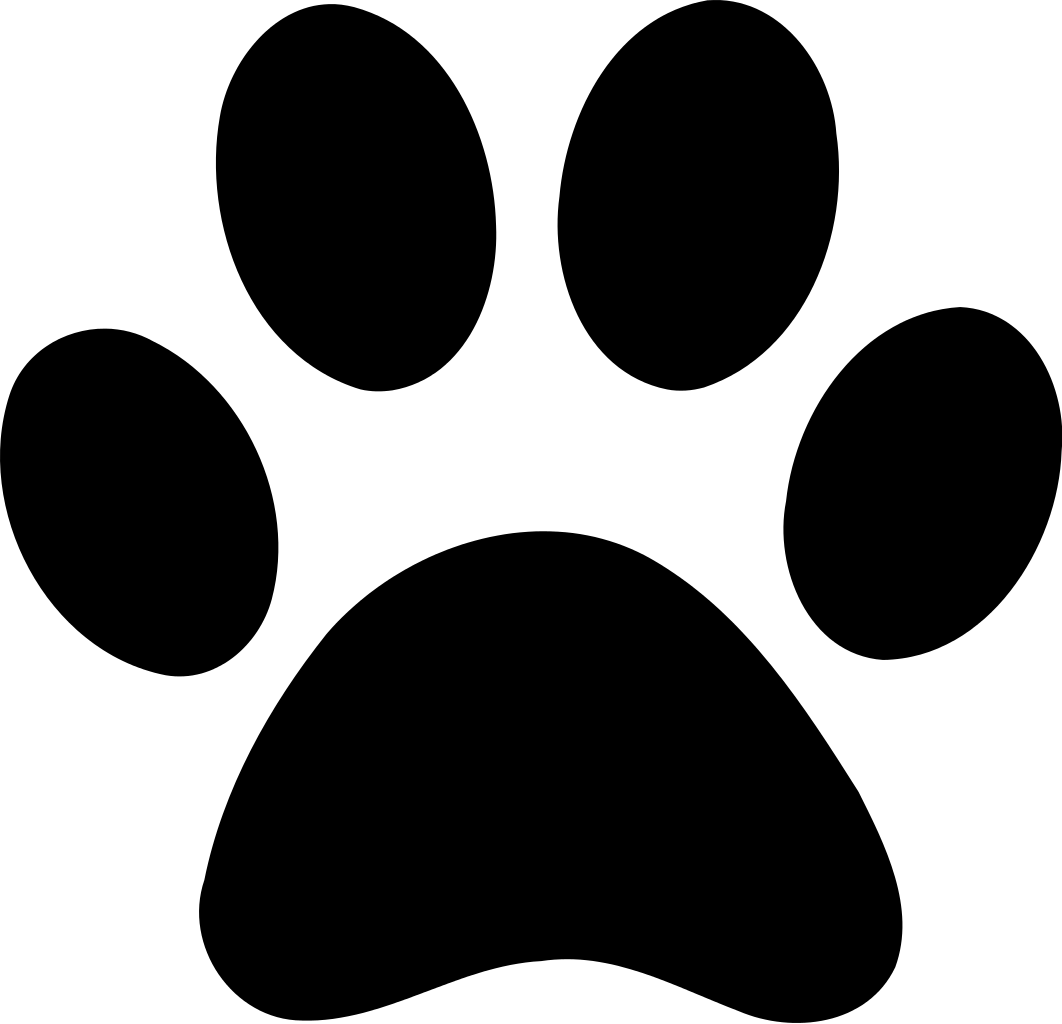 Jump Jump
7- Sifaka
10- 9-Banded Armadillo
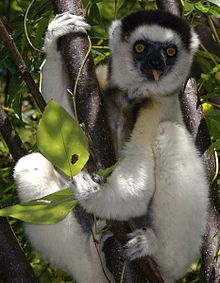 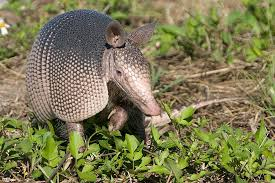 Image Link
Image Link
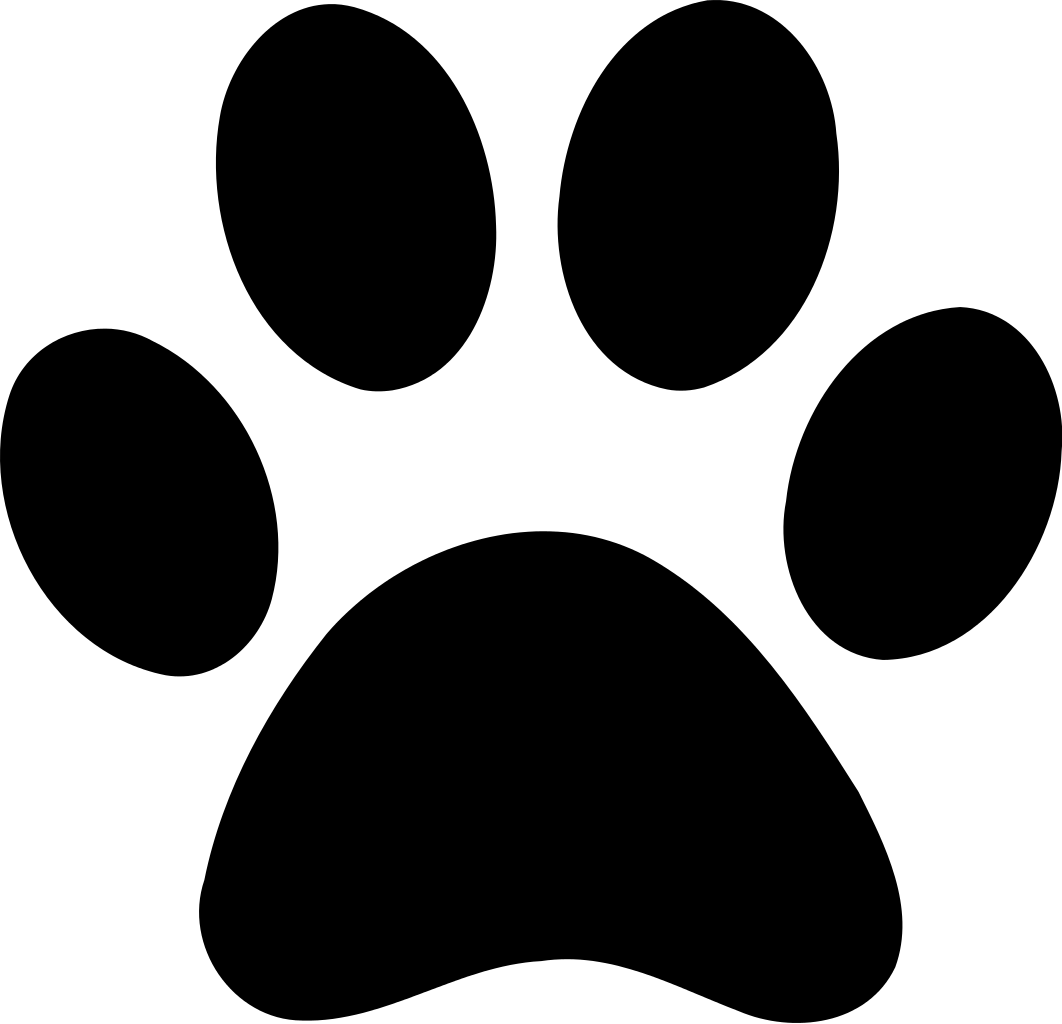 Jump Jump
2- Markhor
15- Streaked Tenrec
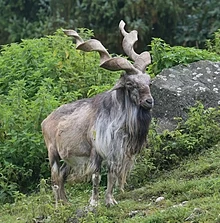 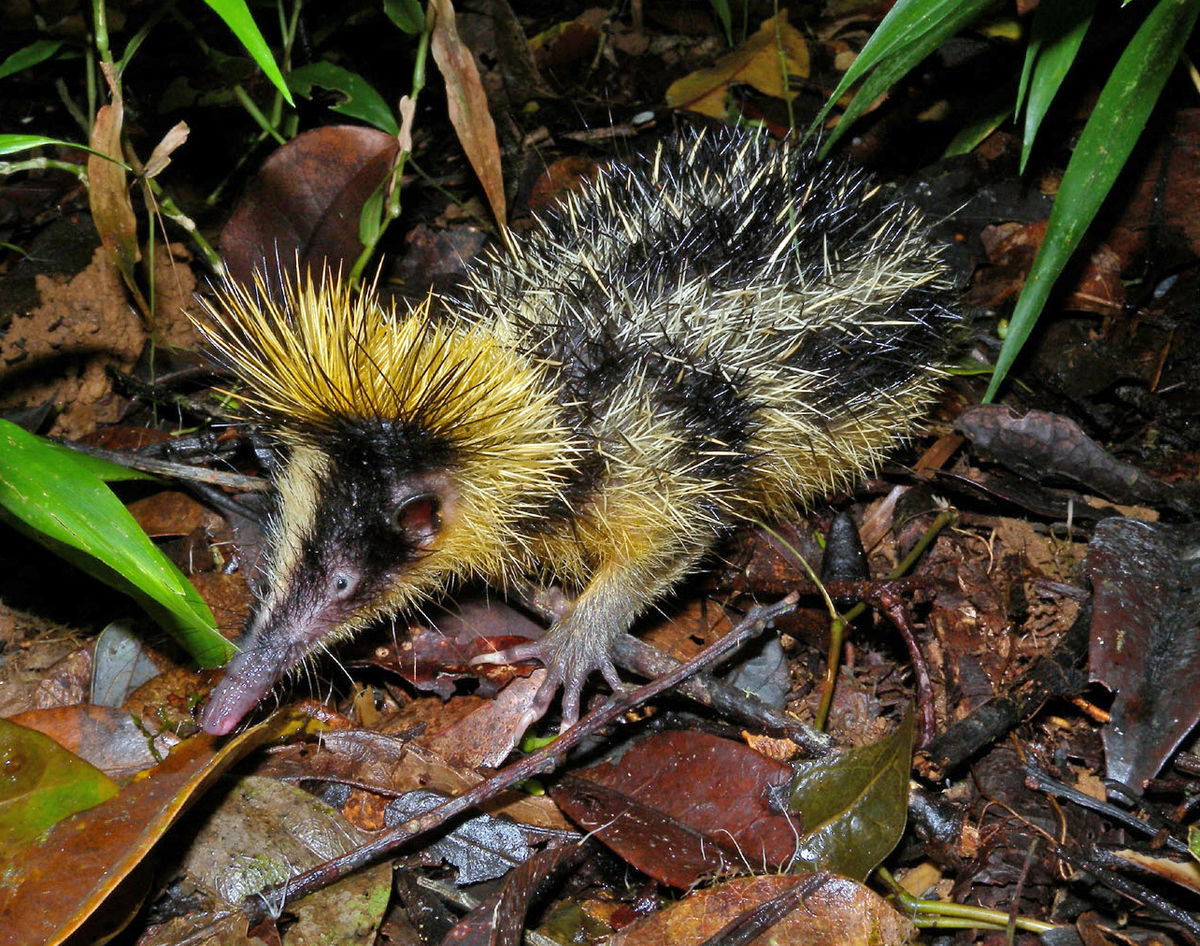 Image Link
Image Link
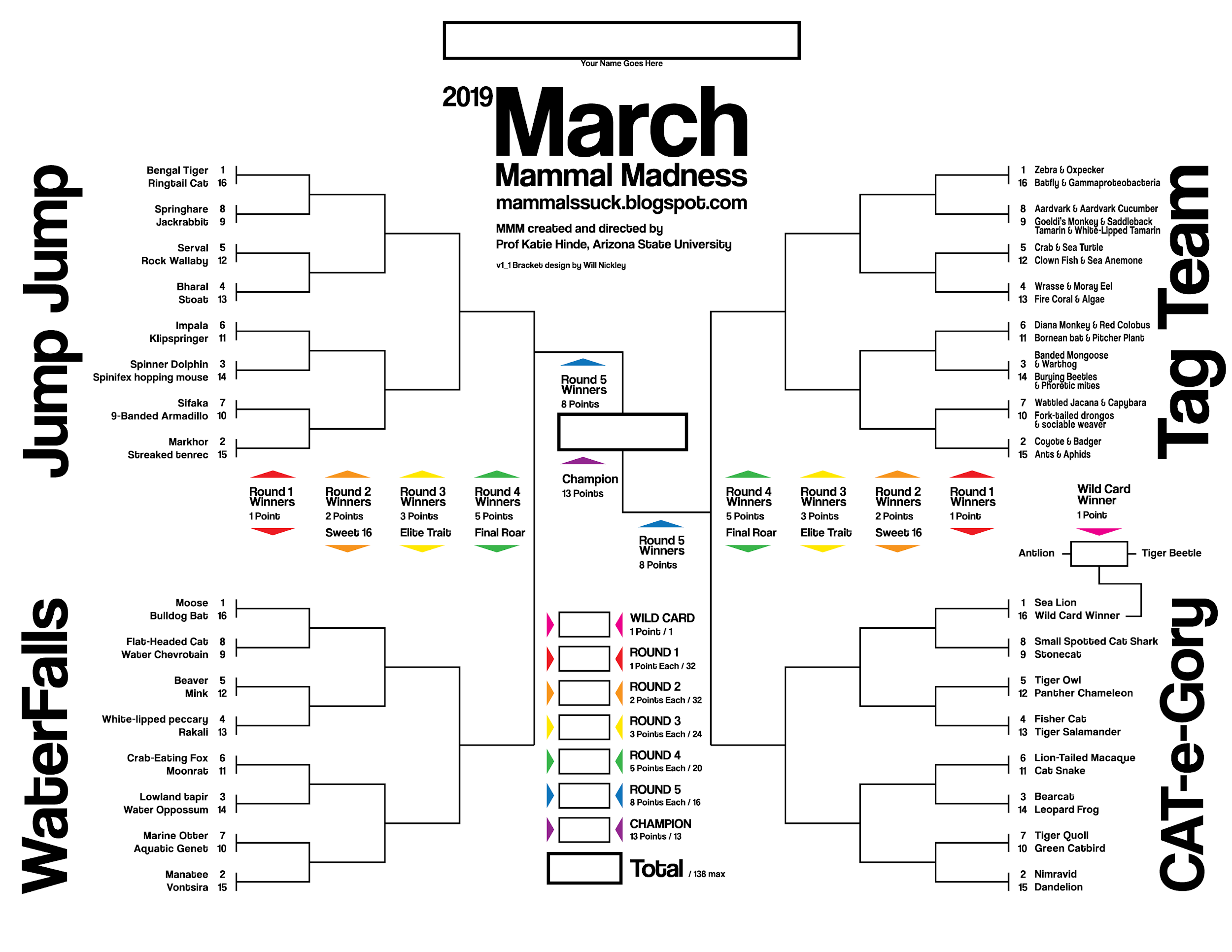 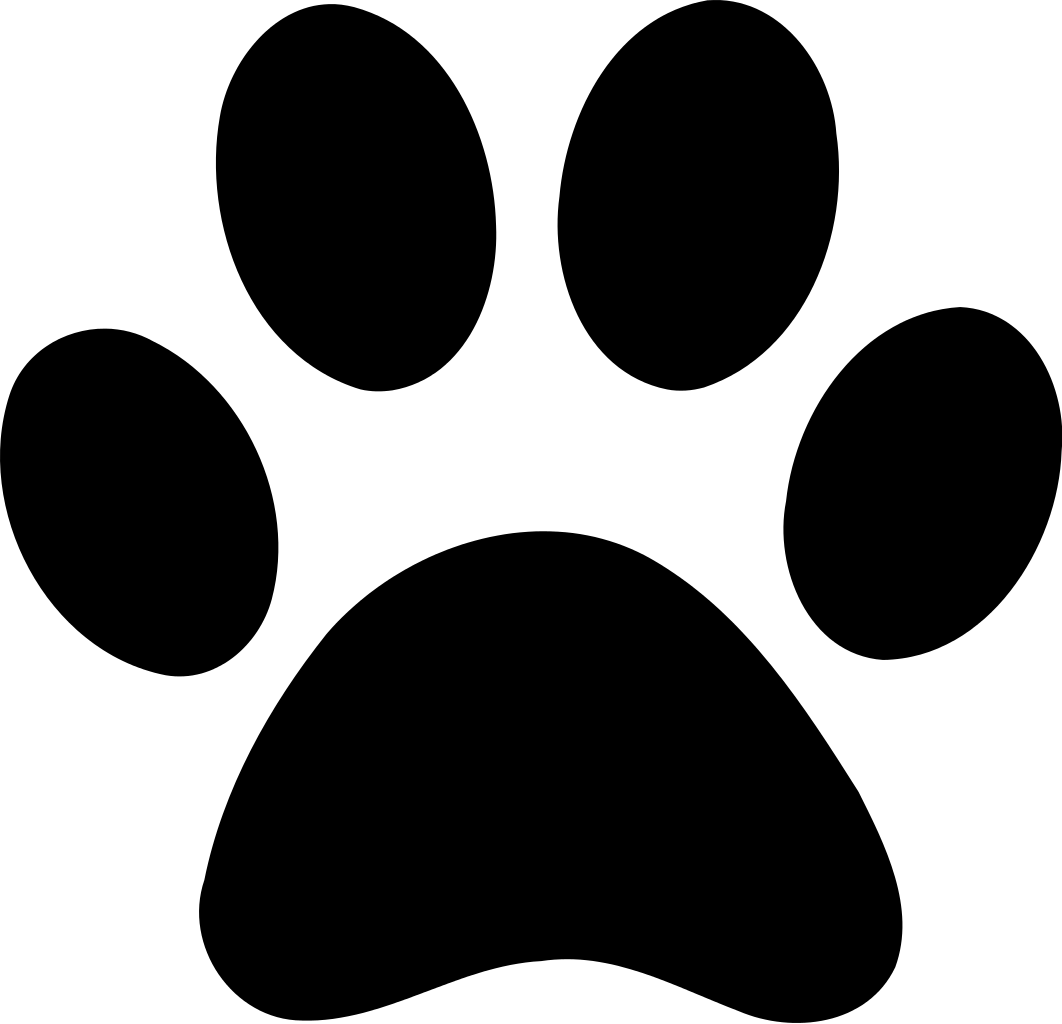 Tag Team
1- Zebra/ Oxpecker
16- Batfly/ Gammaproteobacteria
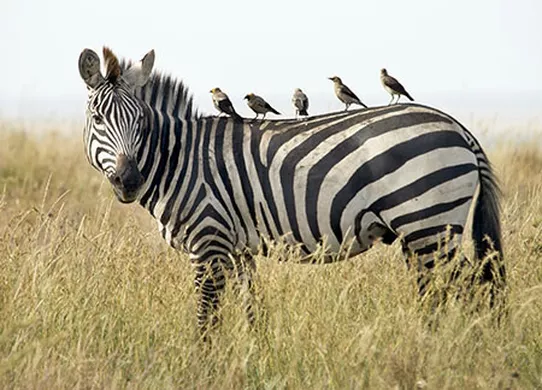 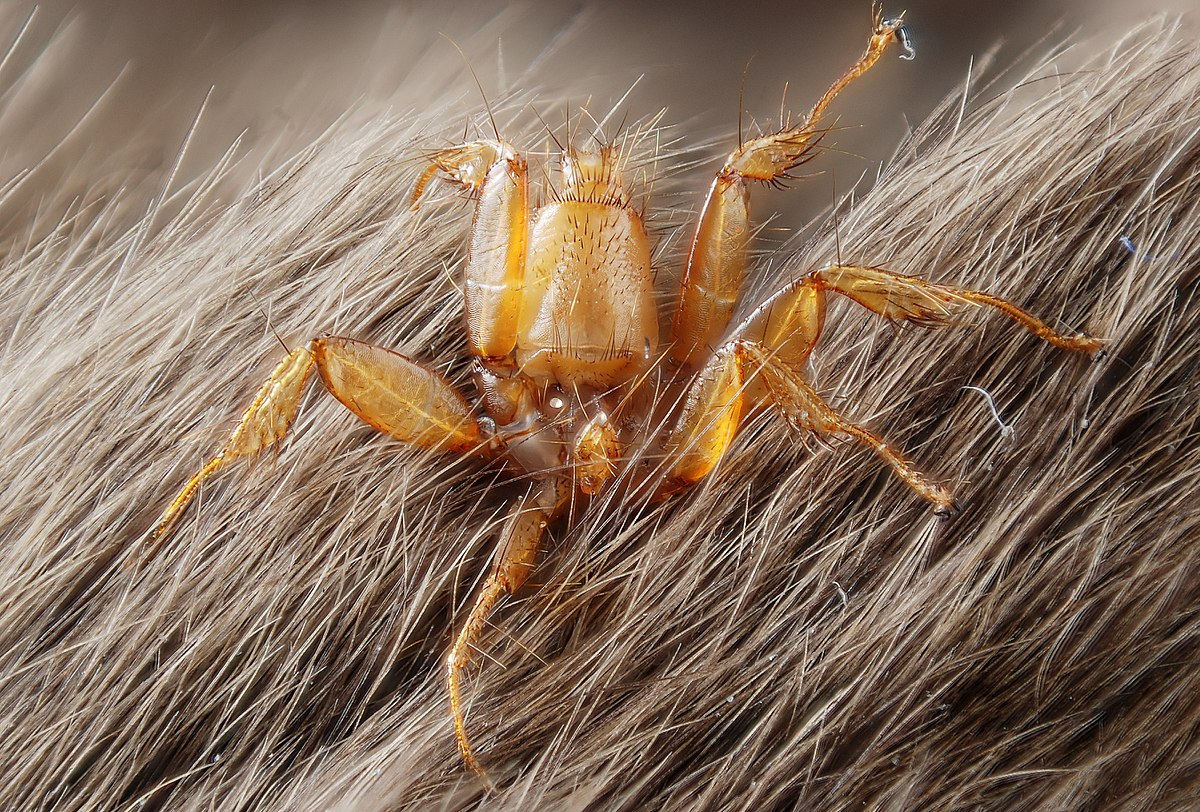 Image Link
Image Link
Tag Team
9- Goeldi’s Monkey/ Saddleback Tamarin/ White Lipped Tamarin
8- Aardvark/ Aardvark Cucumber
Image Link
Image Link
Tag Team
5- Crab and Sea Turtle
12- Clownfish/ Anemone
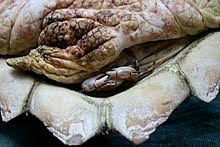 Image Link
Image Link
Tag Team
4- Wrasse/ Moray Eel
13- Fire Coral/ Algae
Image Link
Image Link
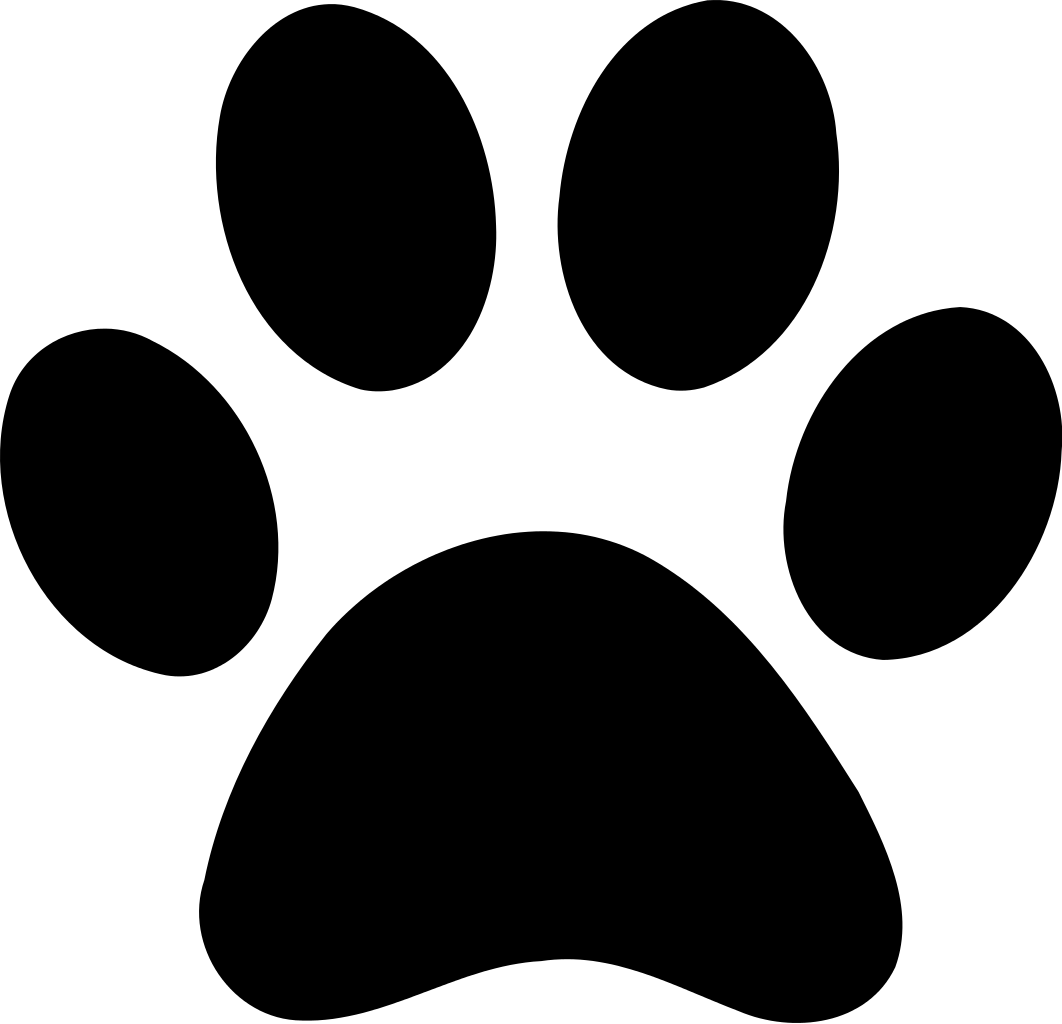 Tag Team
6- Diana Monkey/ Red Colobus
11- Bornean Bat/ Pitcher Plant
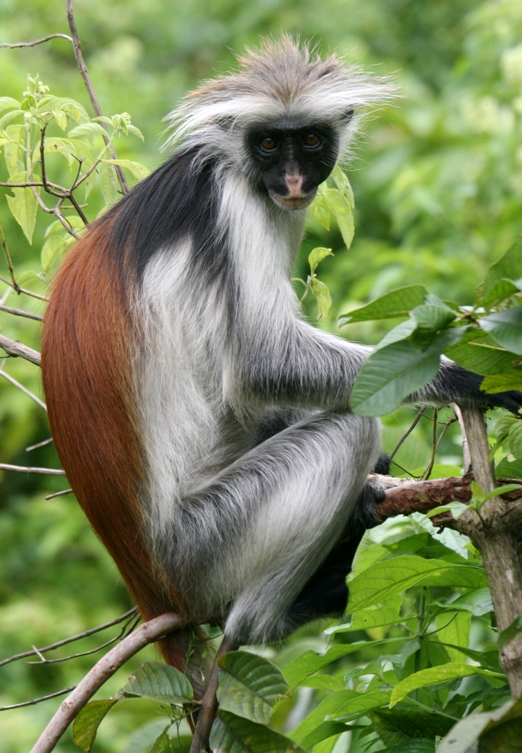 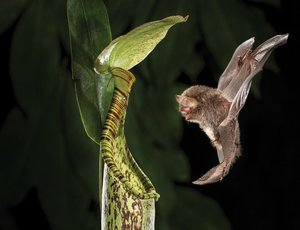 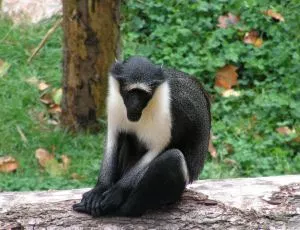 Image Link
Image Link
Tag Team
3- Banded Mongoose/ Warthog
14- Burying Beetles/ Phoretic Mites
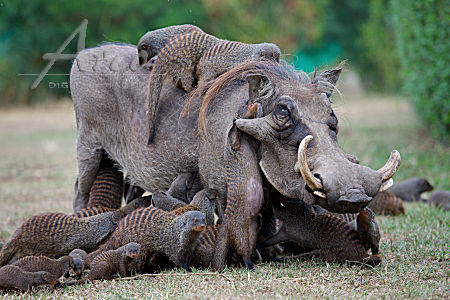 Image Link
Image Link
Tag Team
7- Wattled Jacana/ Capybara
10- Fork-tailed Drongos/ Sociable Weaver
Image Link
Image Link
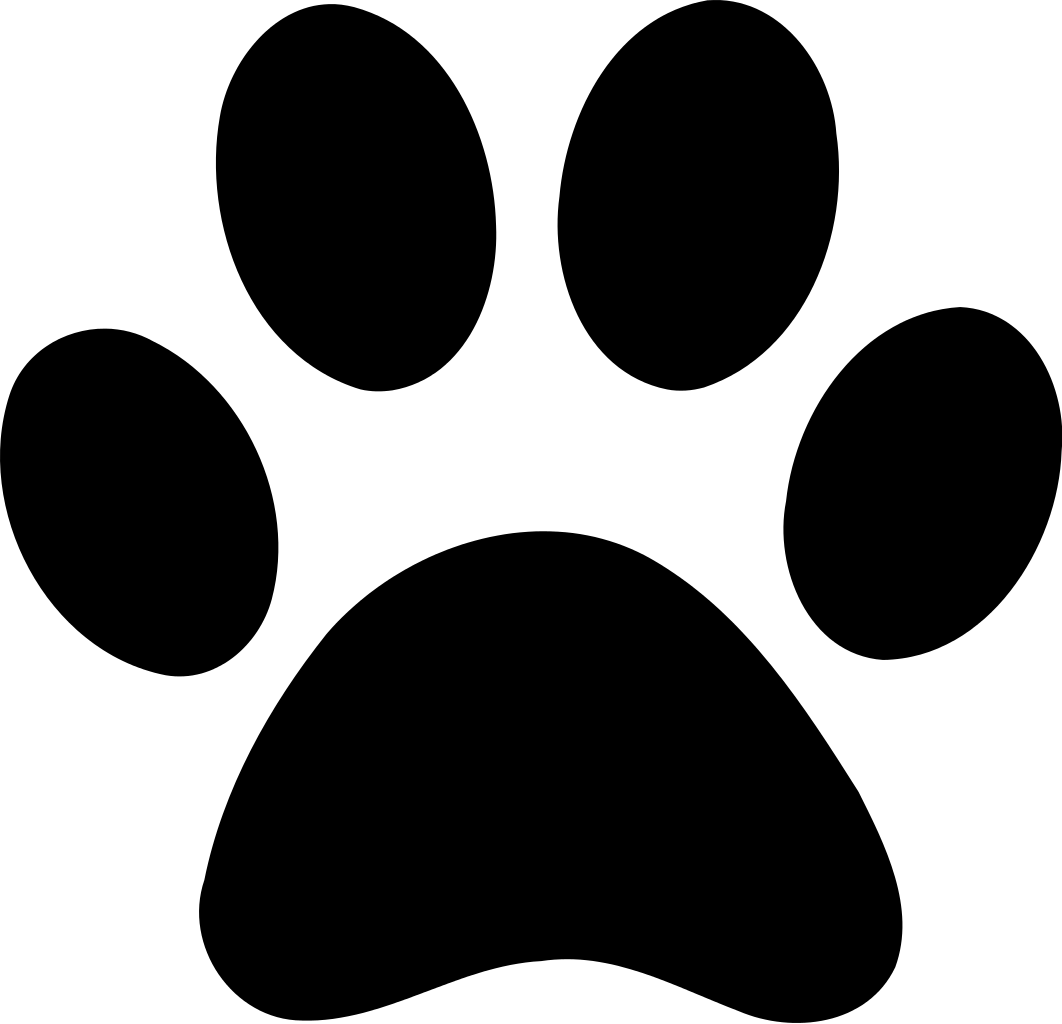 Tag Team
2- Coyote/ Badger
15- Ants/ Aphids
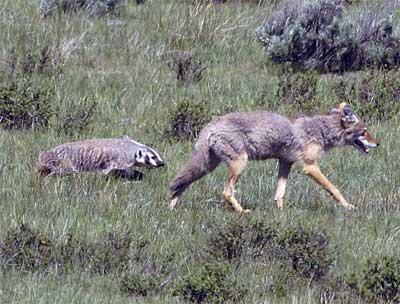 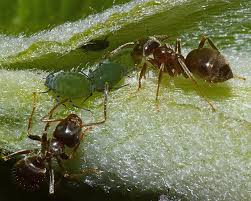 Image Link
Image Link